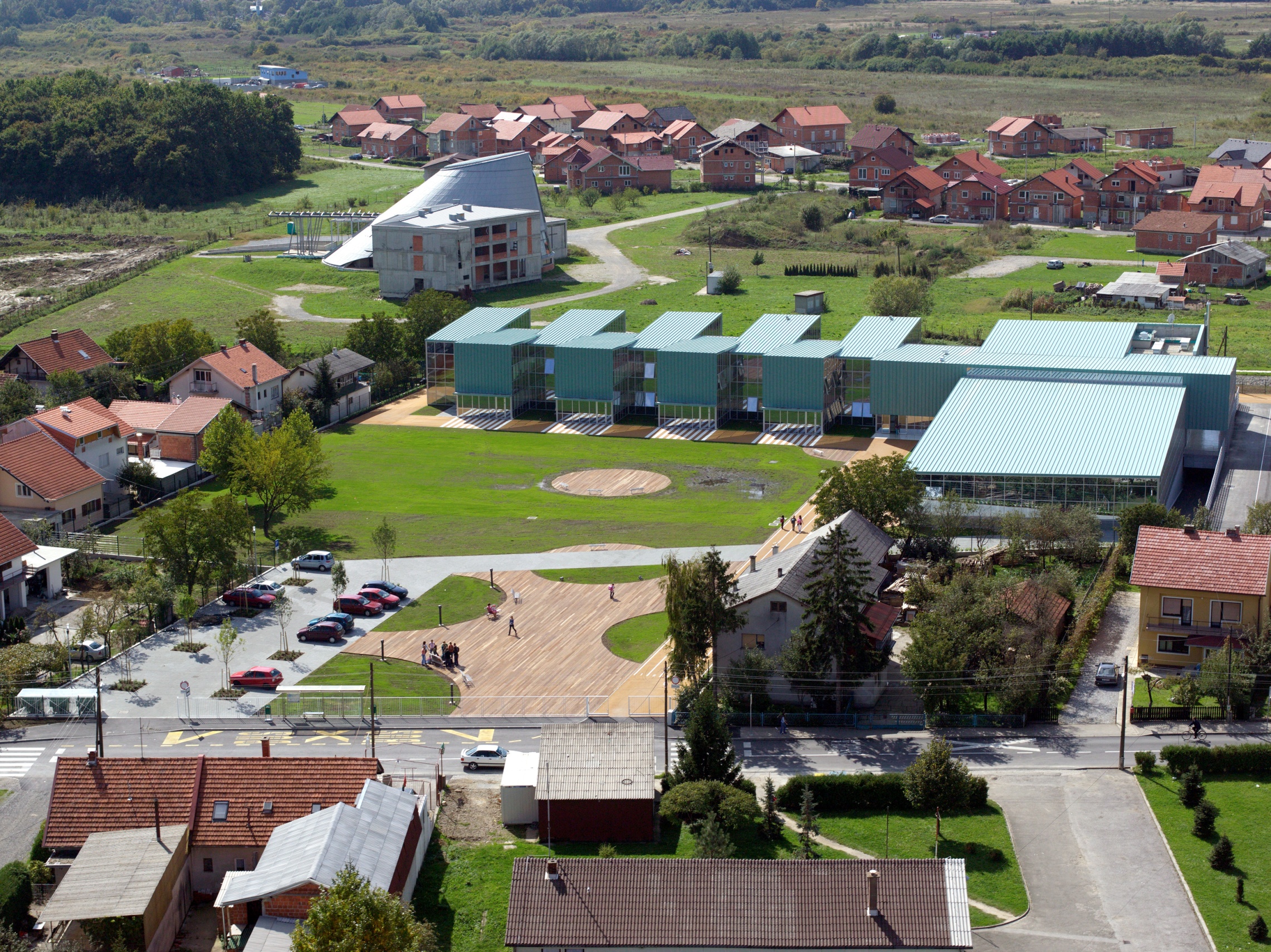 Osnovna škola 
Sesvetska Sopnica
Naziv projekta:
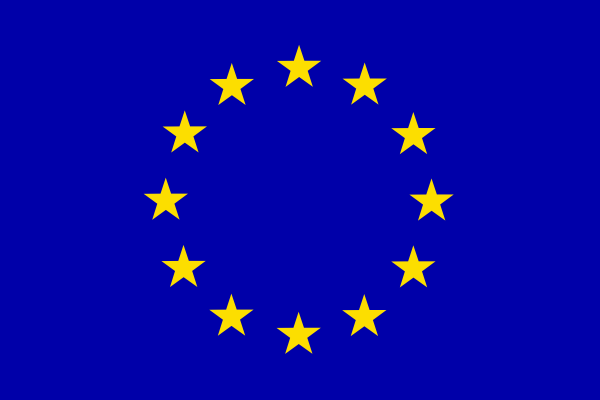 Europski duh u našoj zajednici
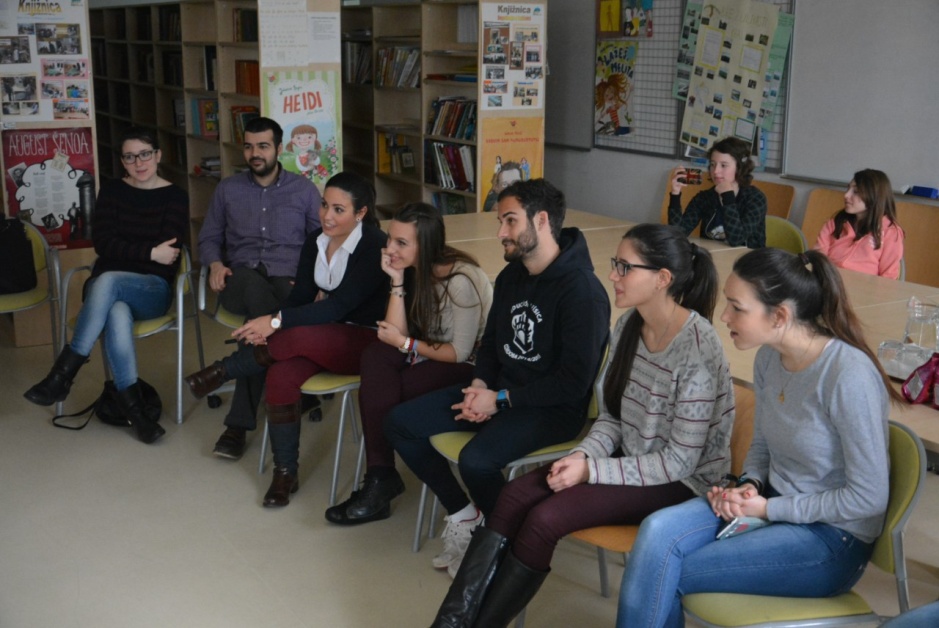 Erasmus + studenti
Gosti predavači iz raznih zemalja:
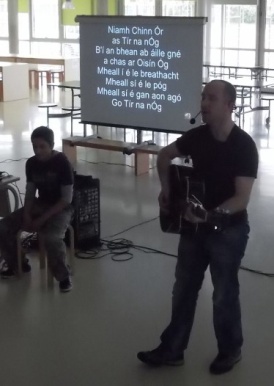 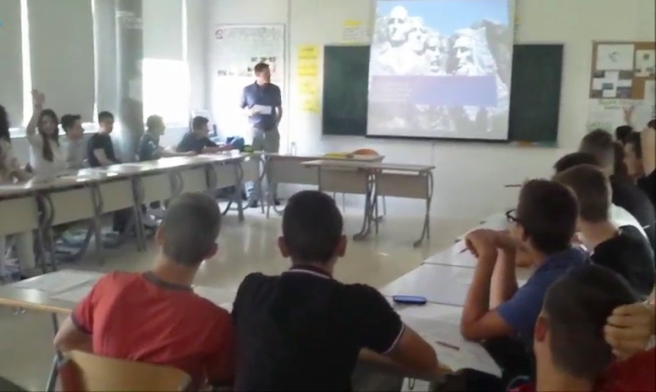 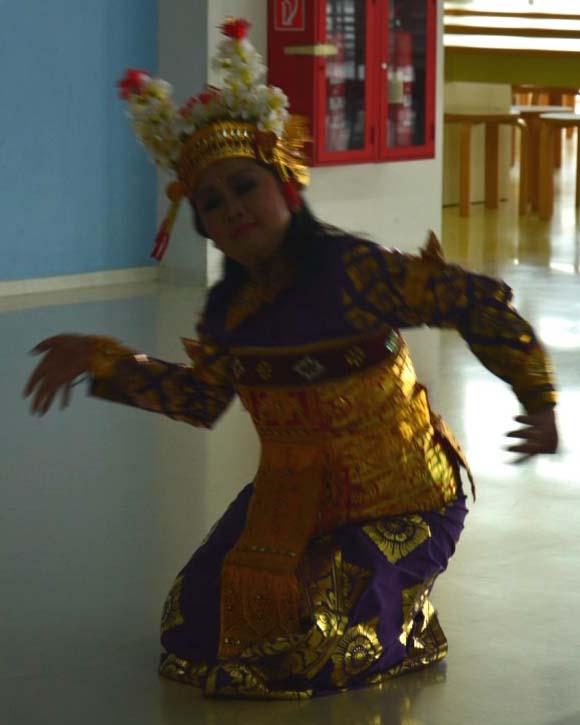 SAD
Indonezija
Bolivija
Irska
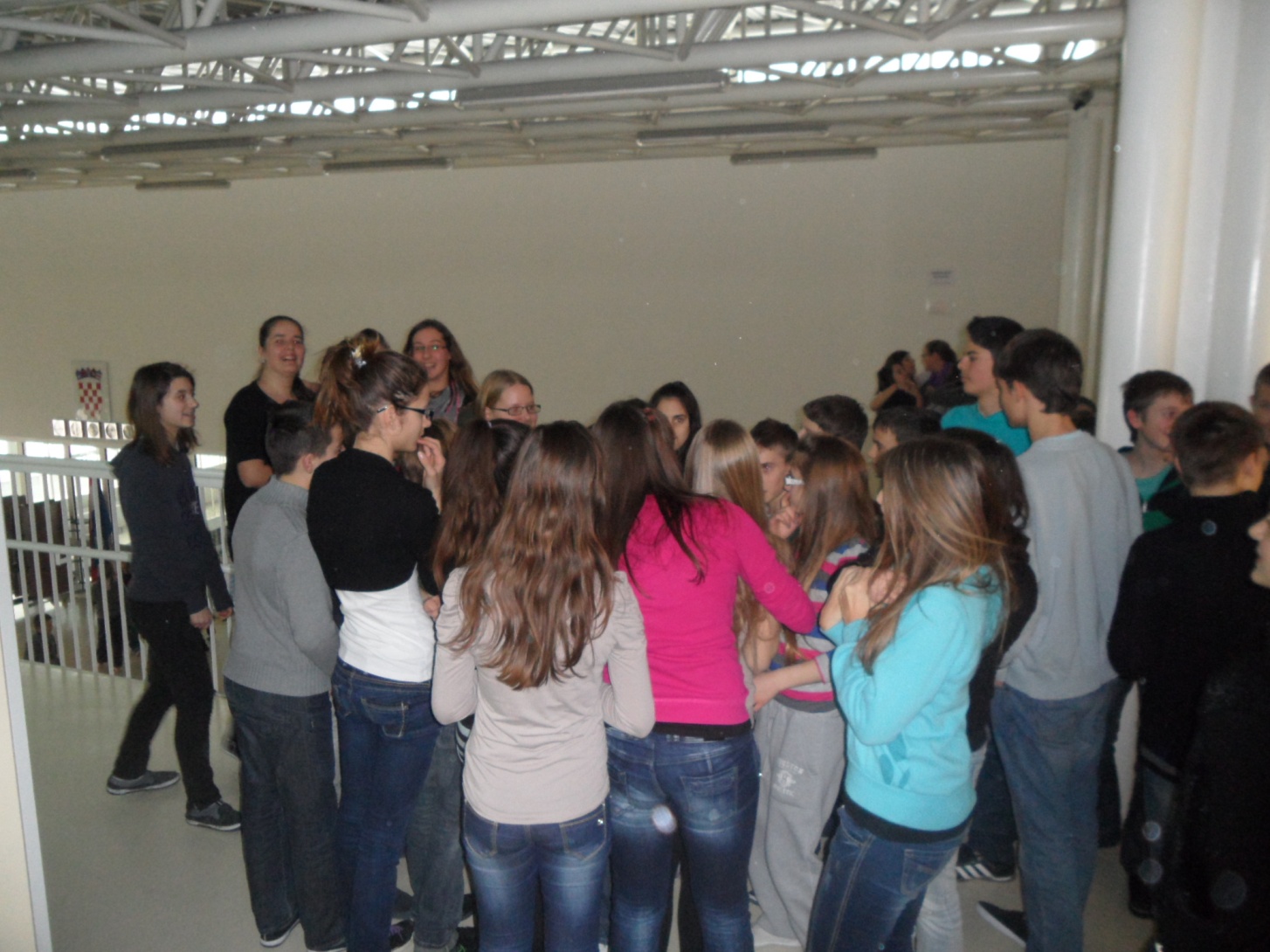 komunikacija sa stranim studentima
aktivno služenje 
stranim jezikom
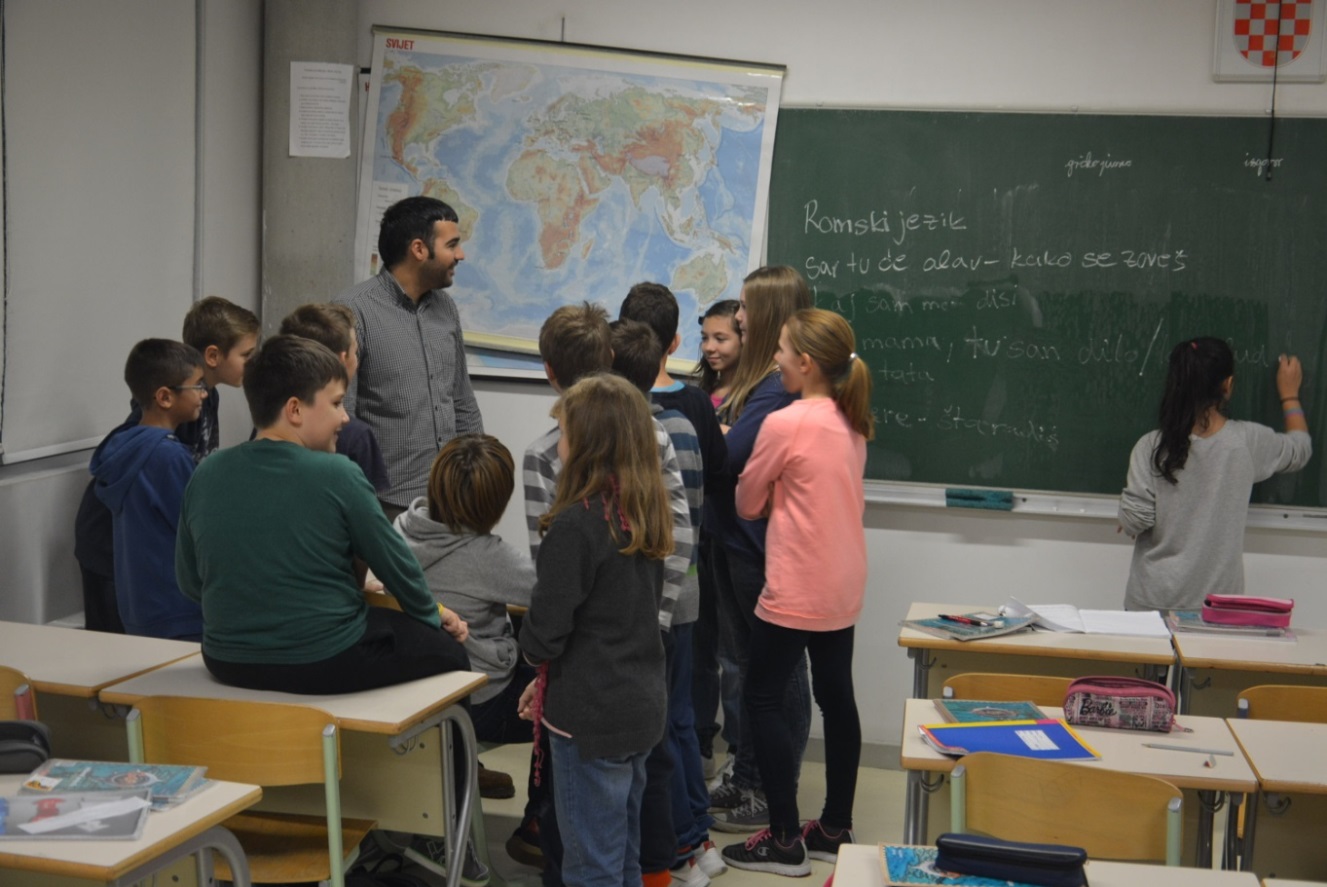 razvoj socijalnih, komunikacijskih i jezičnih vještina
Učenik 21. stoljeća
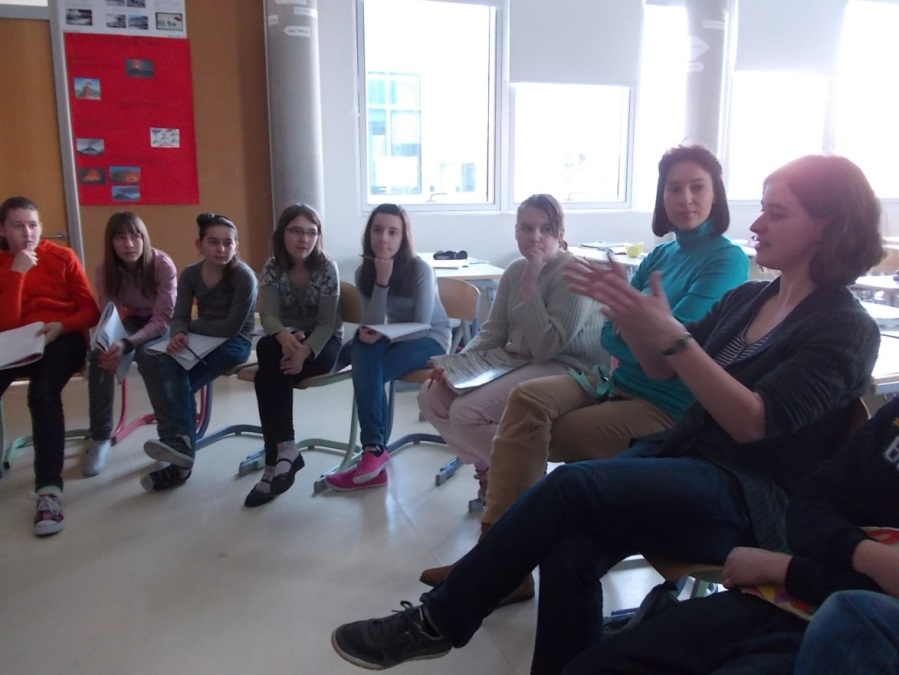 KOMUNIKACIJA
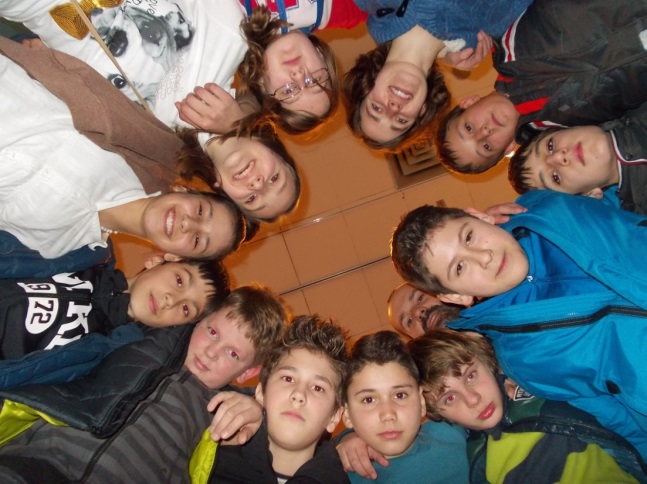 KRITIČKO MIŠLJENJE
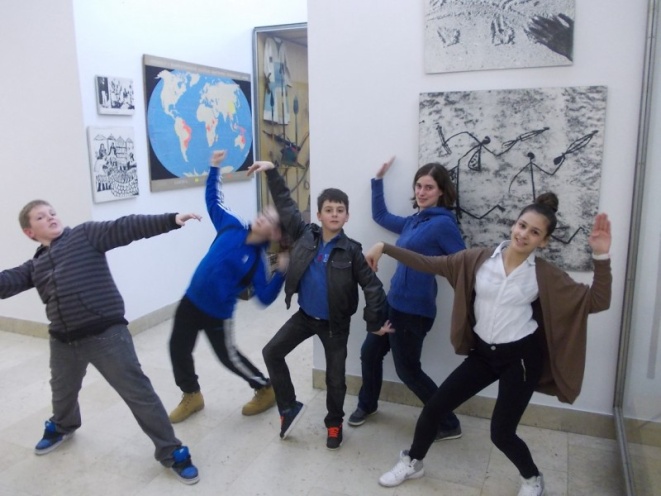 SURADNJA
KREATIVNOST
učenje stranih jezika
oživotvorenje nastavnih sadržaja
multikulturalnostvišejezičnost
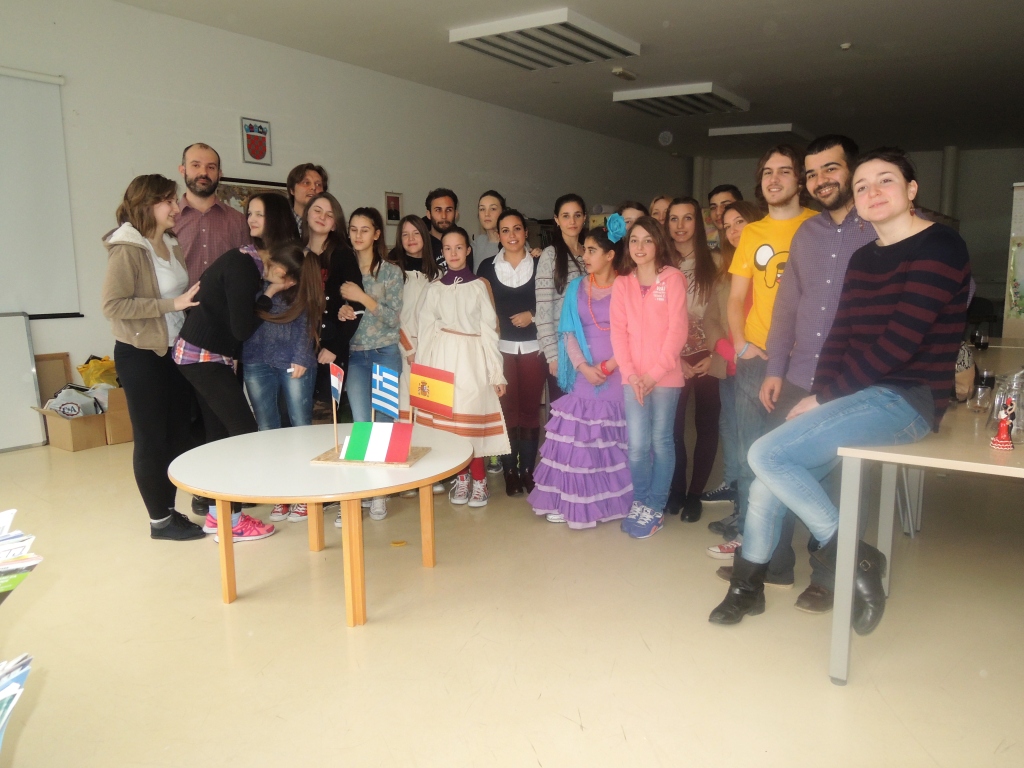 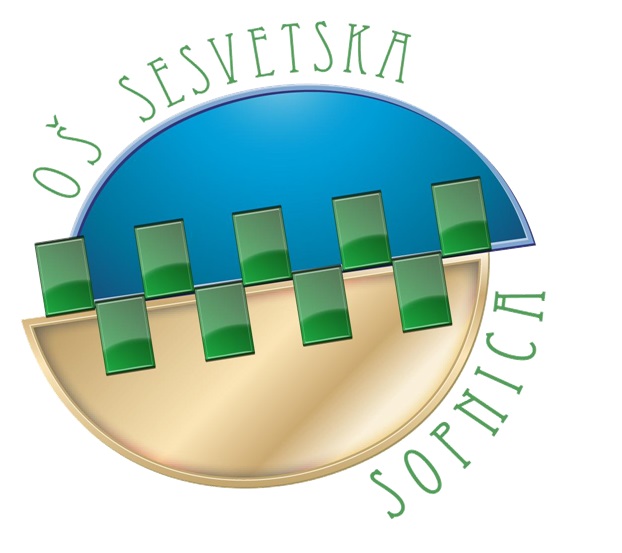 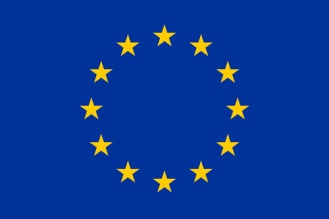 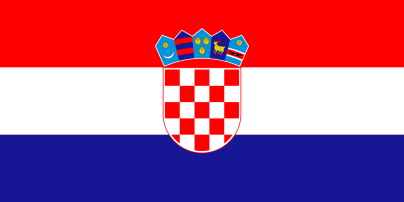 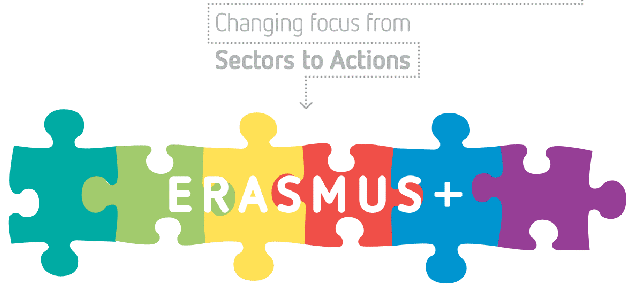 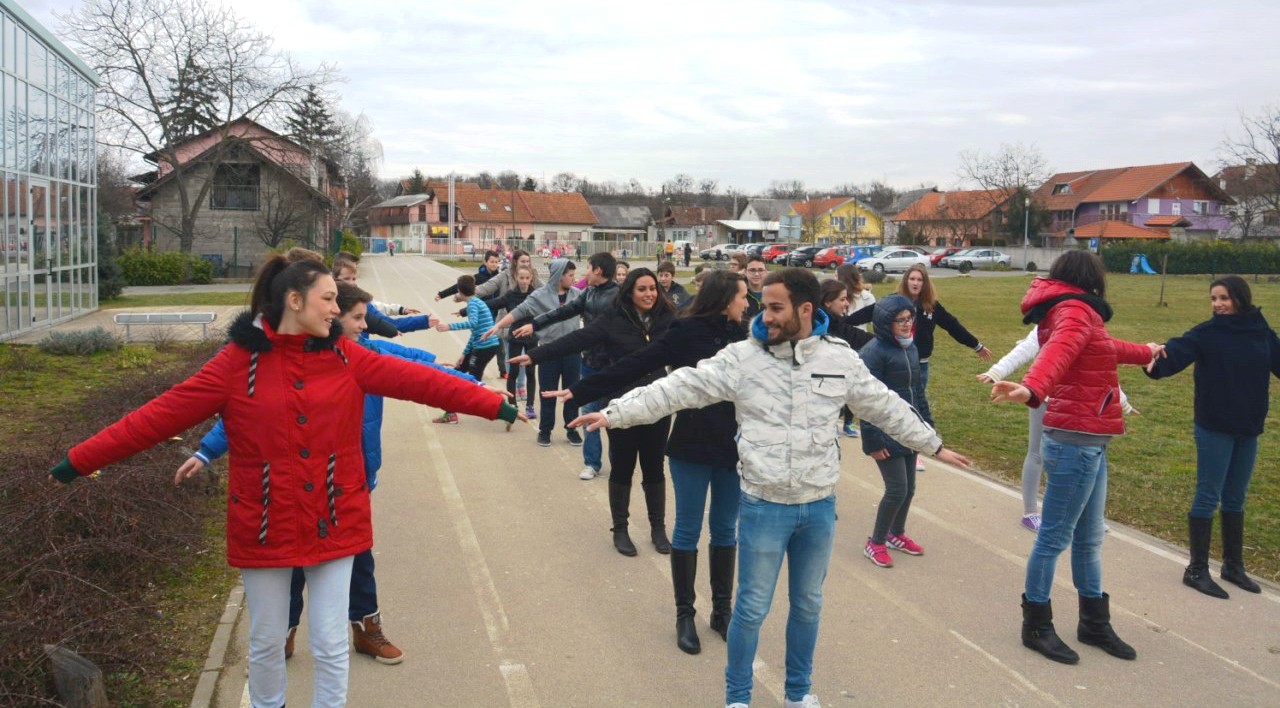 Priređujemo domjenak dobrodošlice...
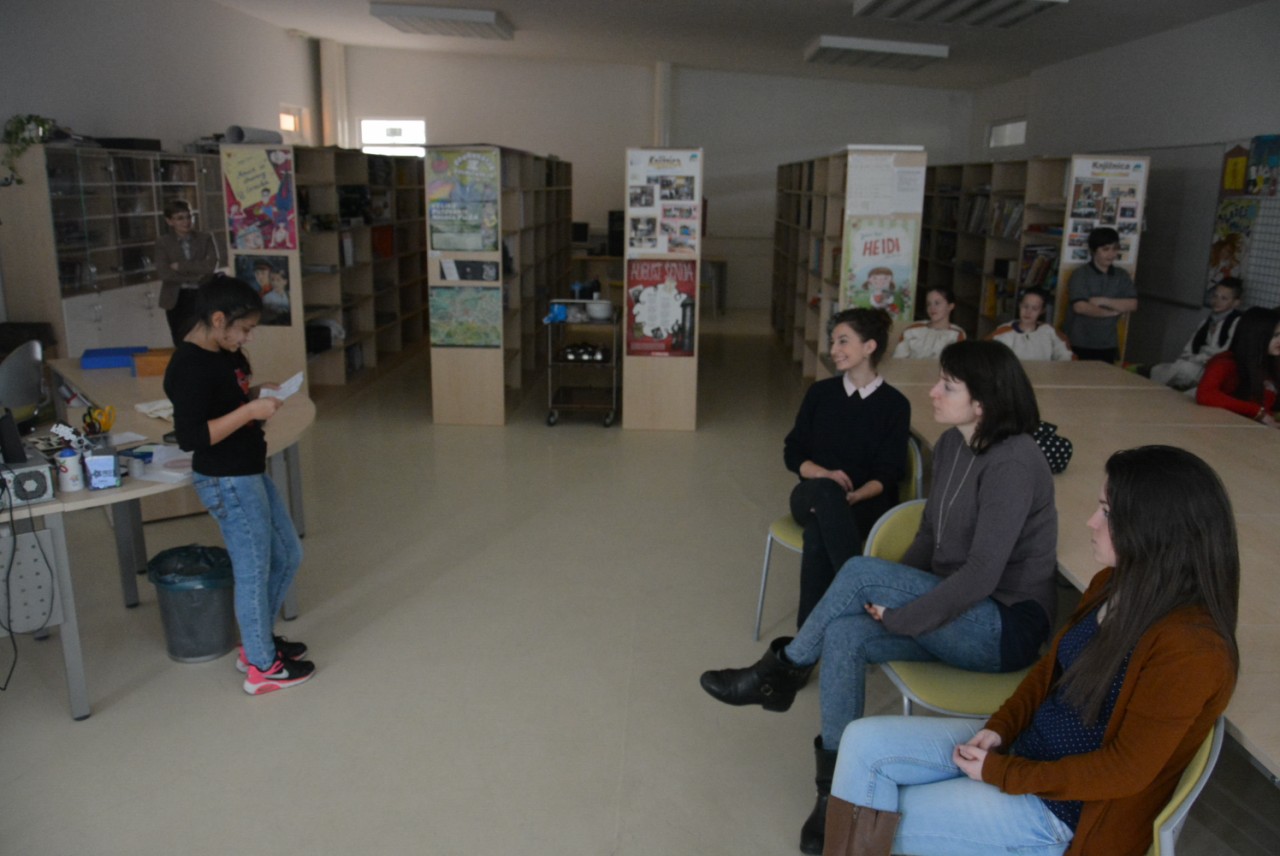 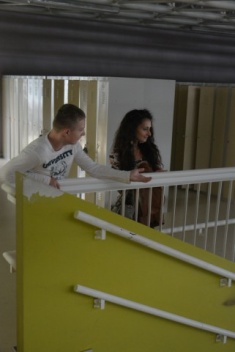 Upoznajemo sa svojom školom i baštinom...
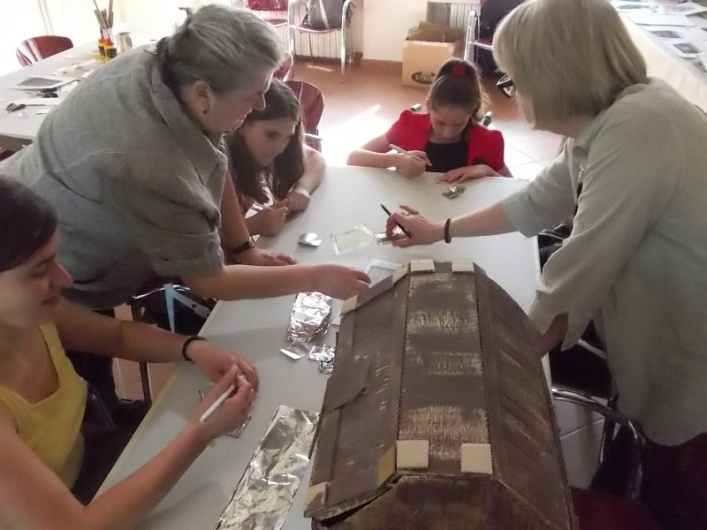 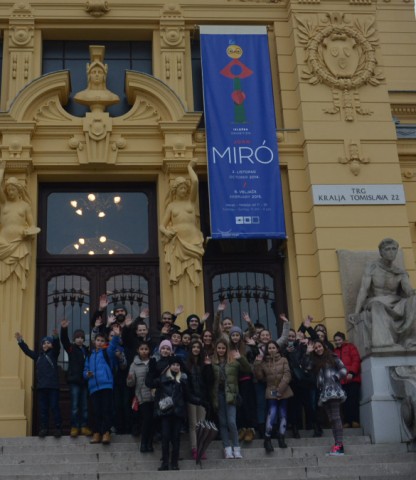 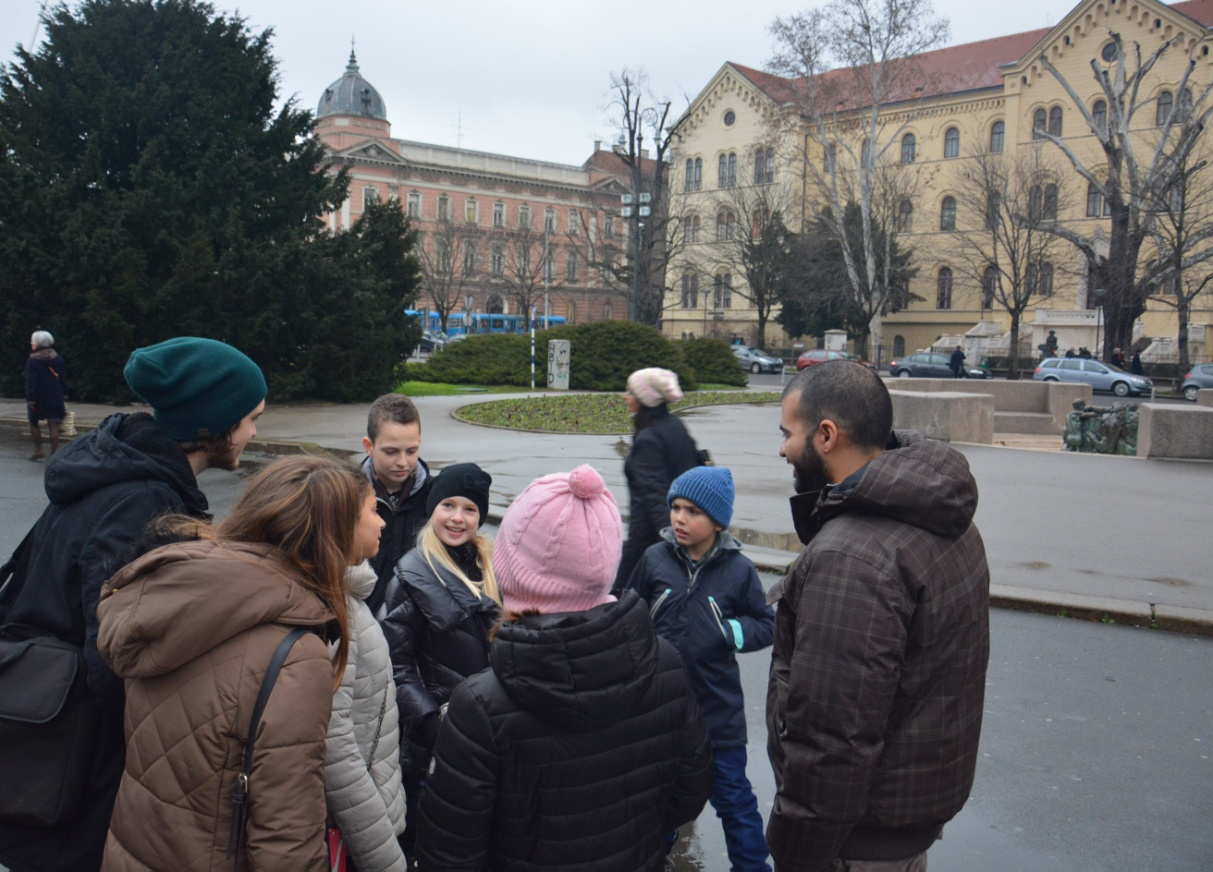 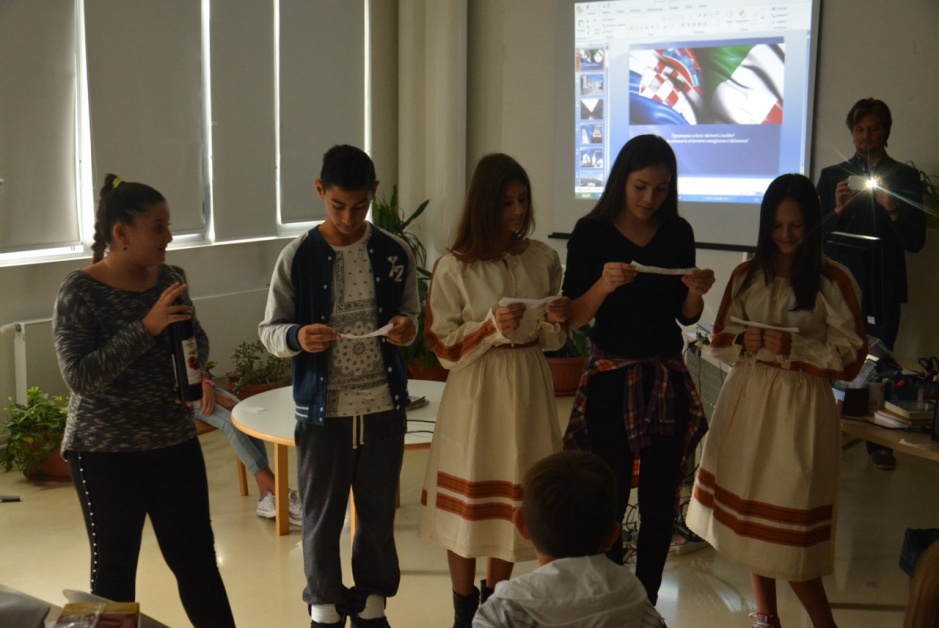 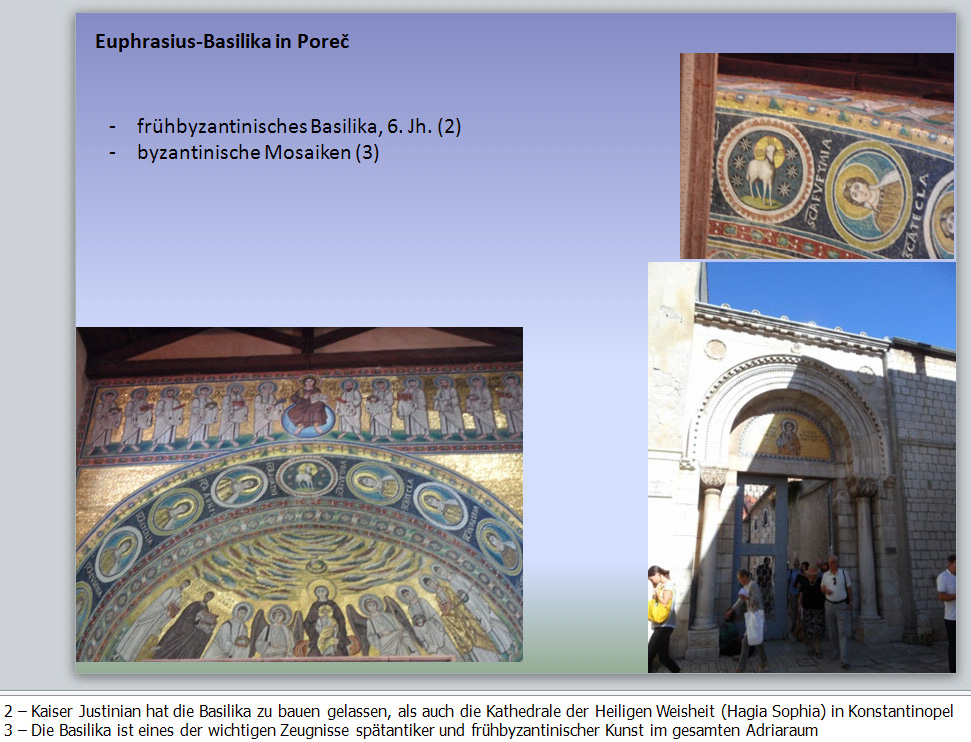 Radimo prezentacije...
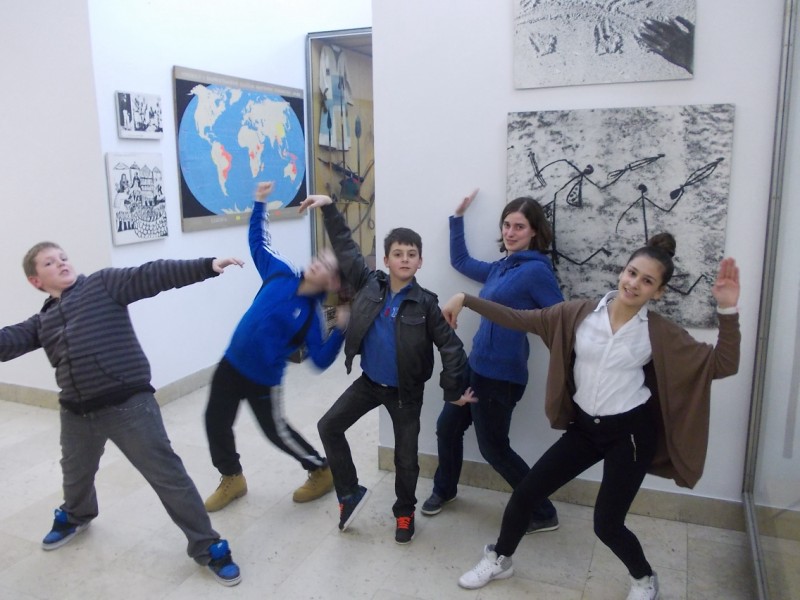 Zajedno učimo o svijetu...
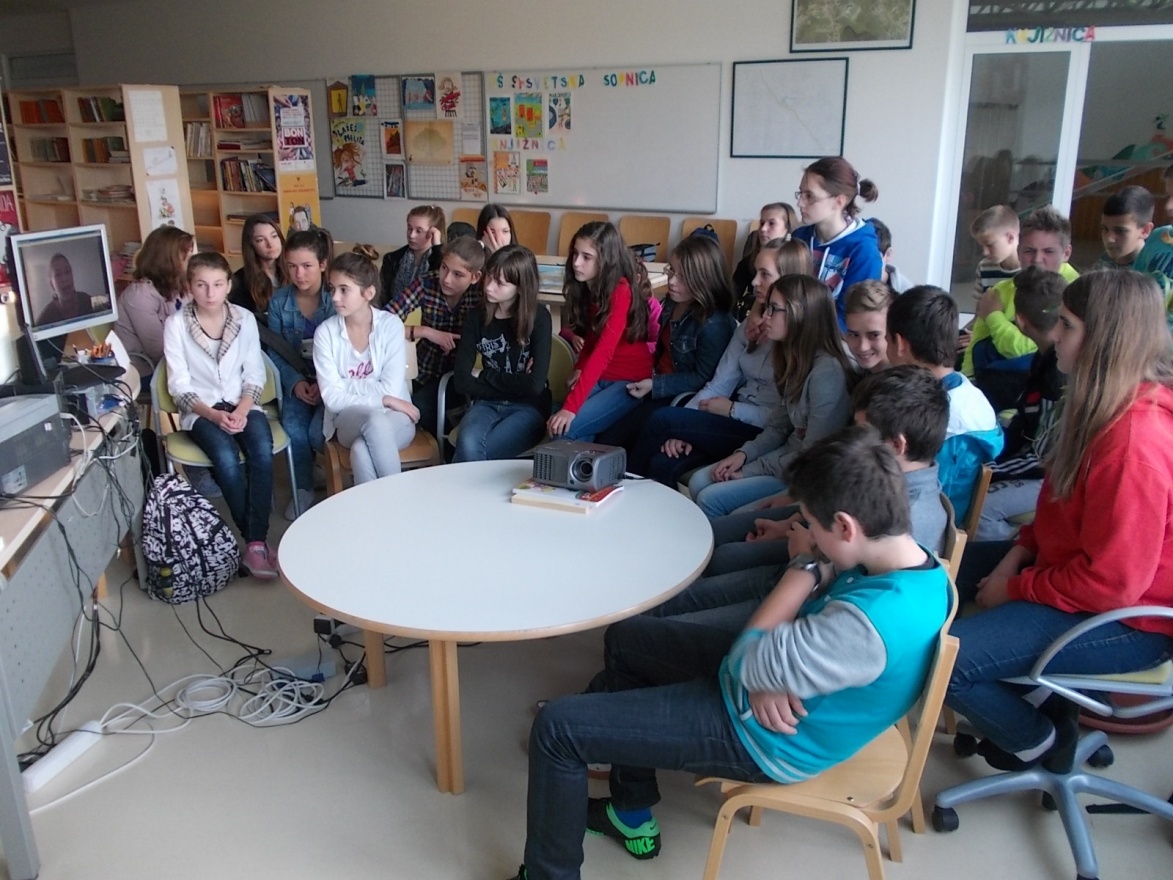 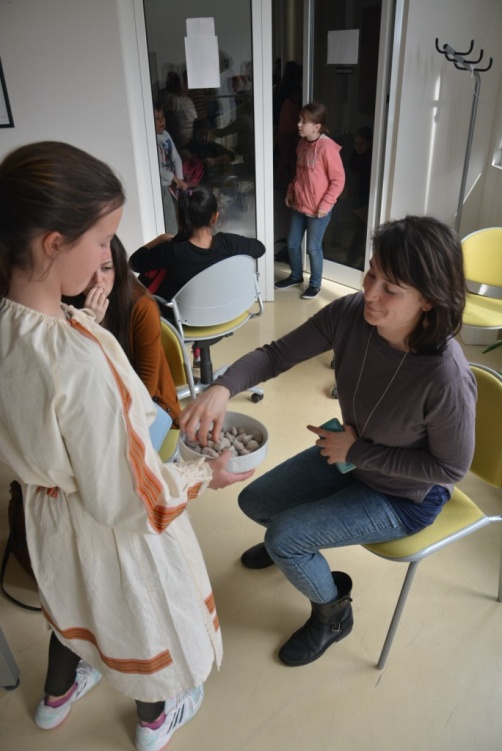 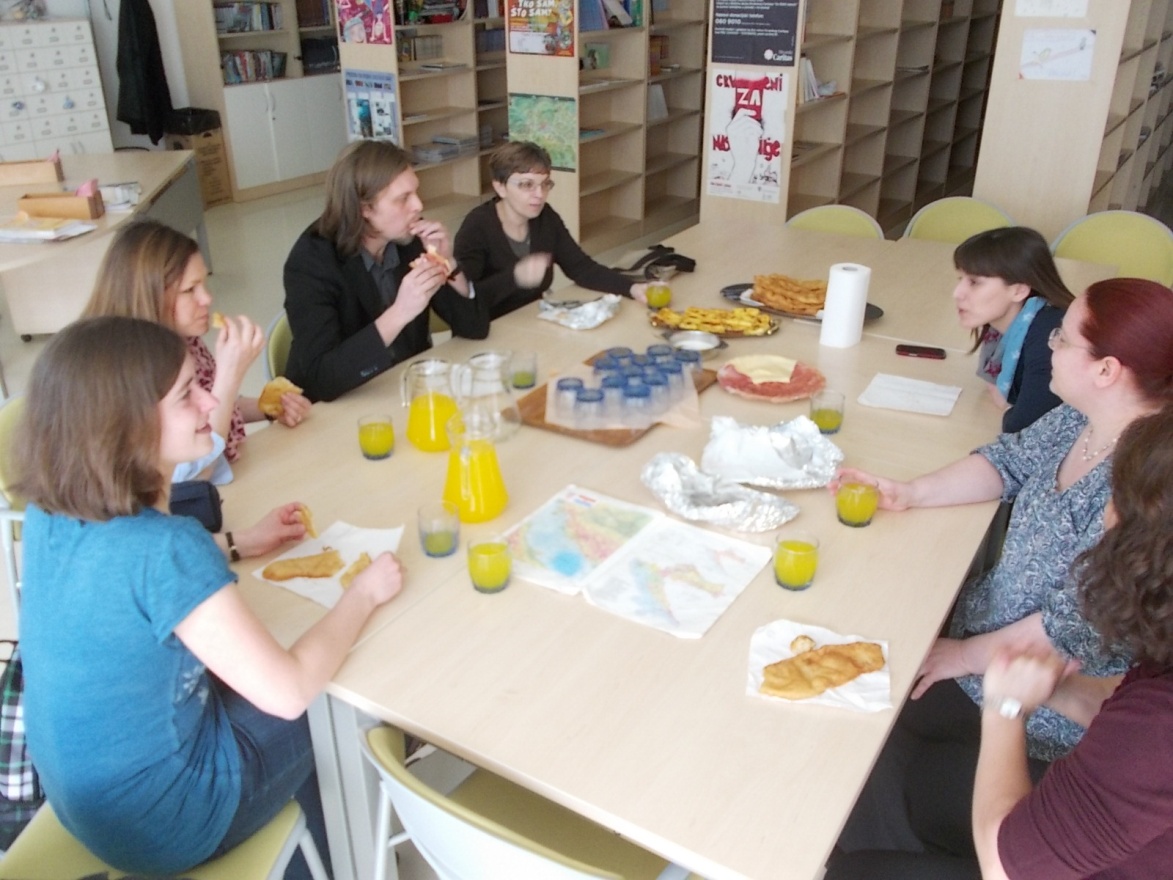 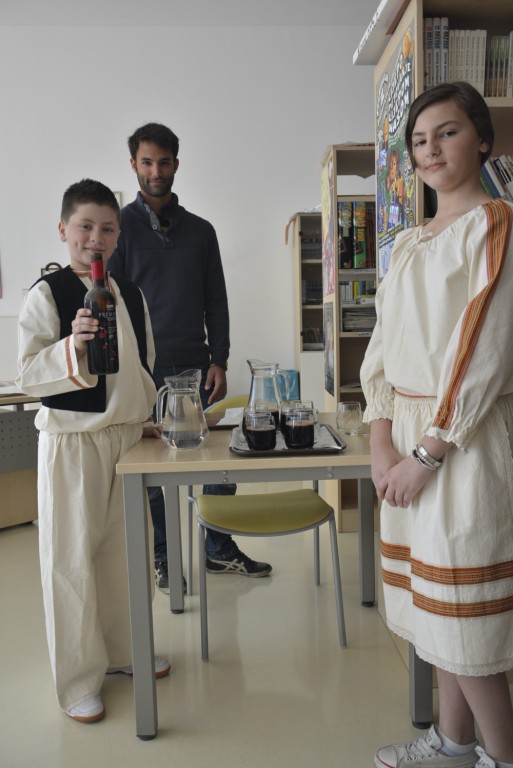 Razmjenjujemo 
kulinarska iskustva...
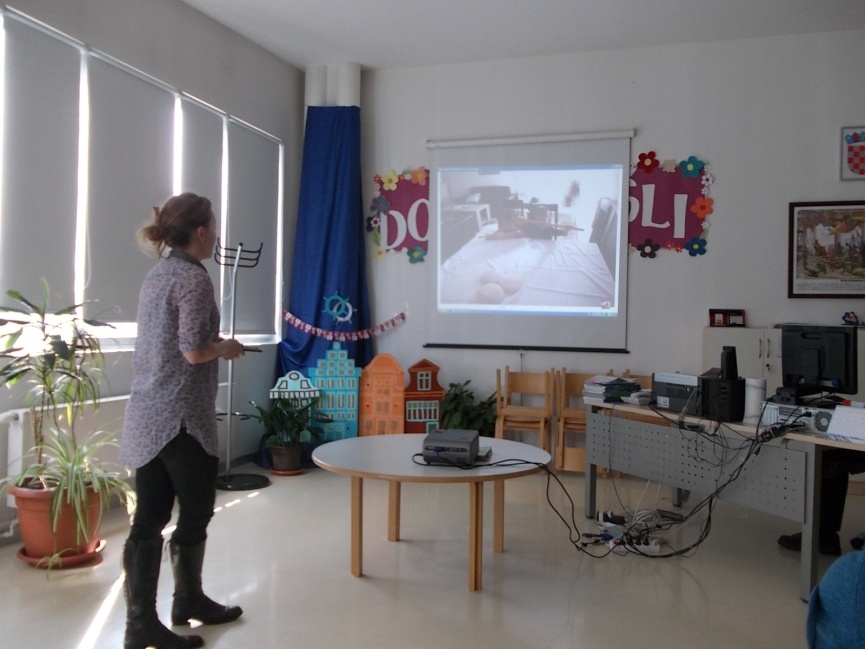 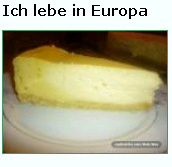 Ćaskamo...
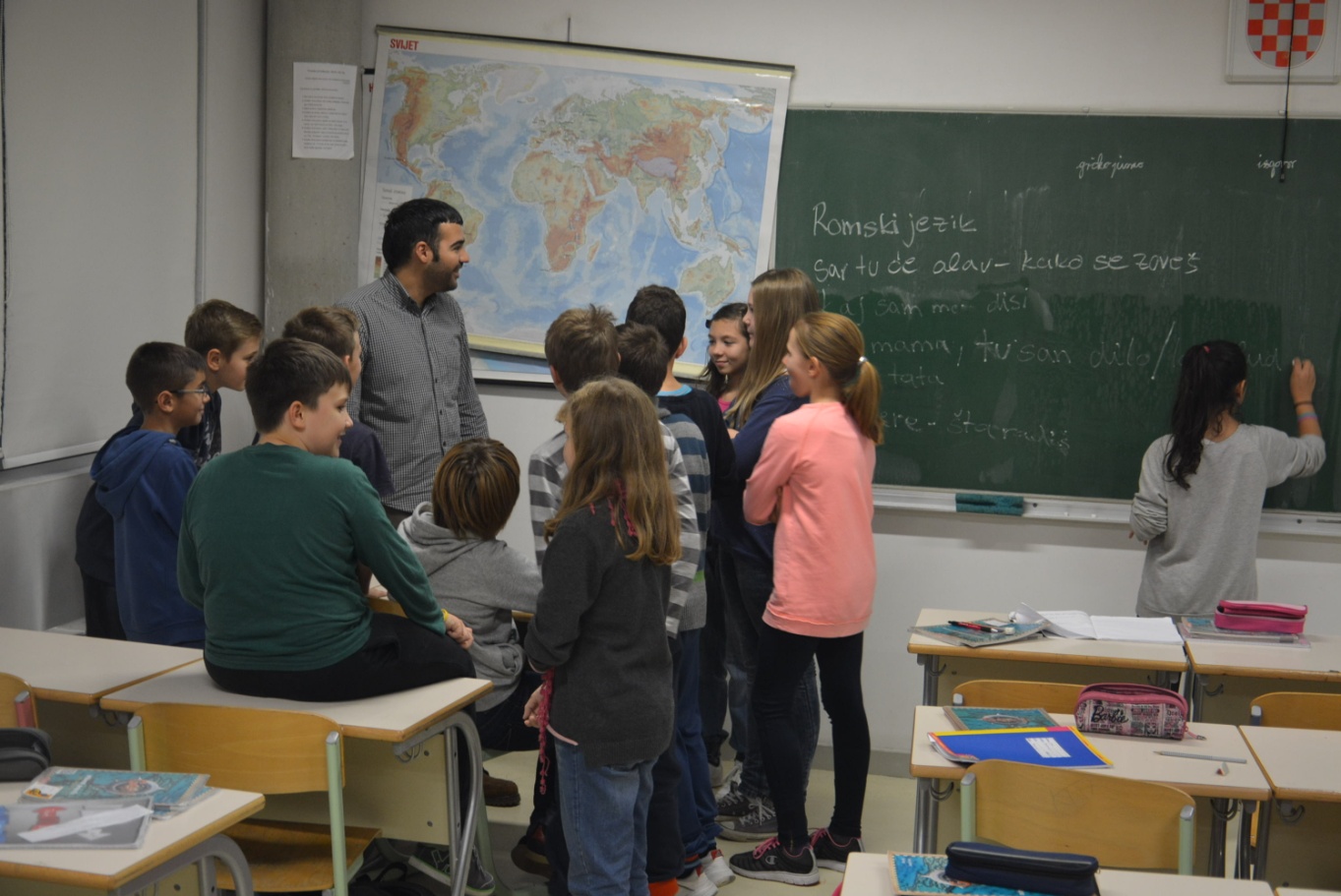 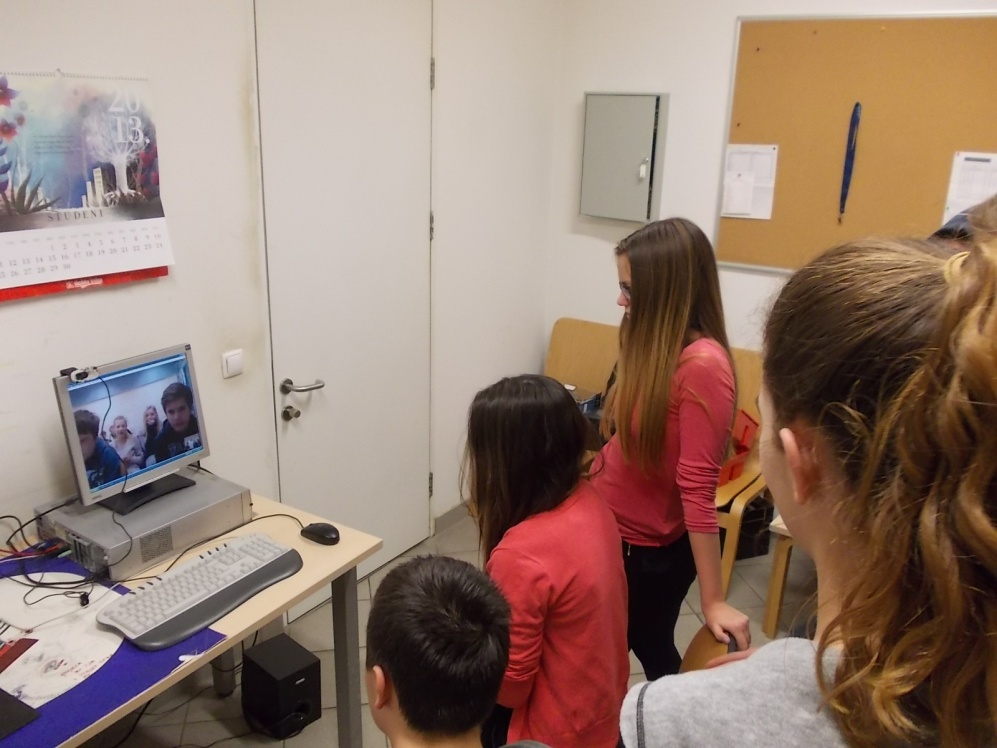 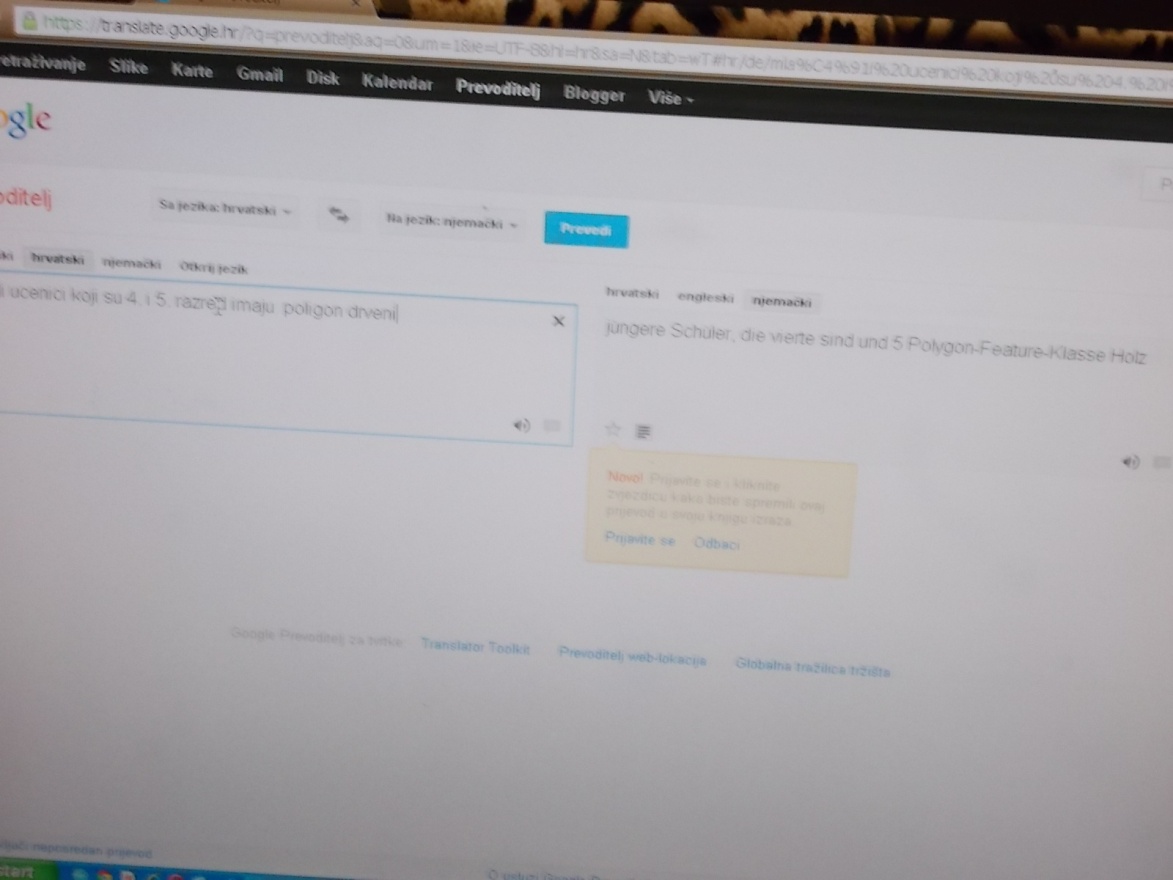 Prevodimo na razne načine...
Učimo na nastavi...
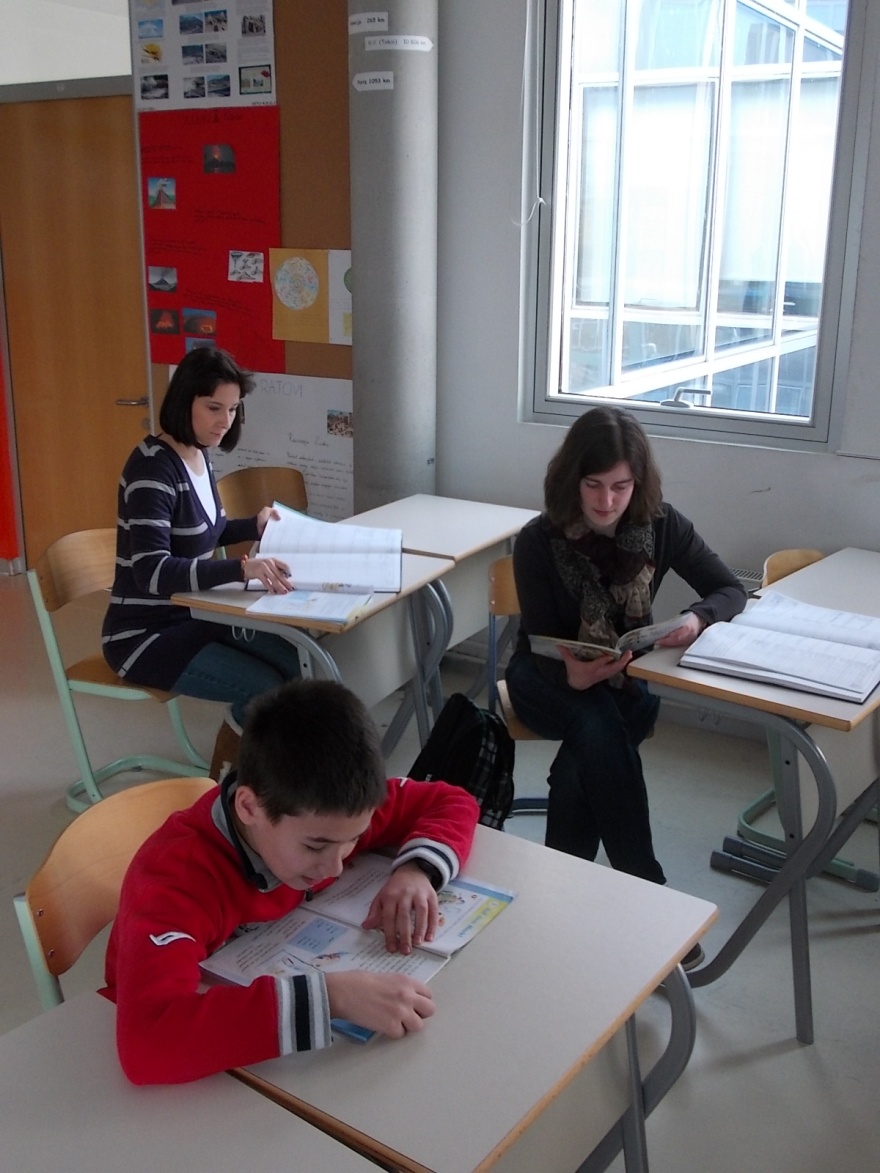 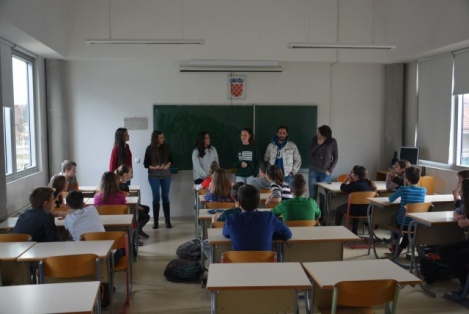 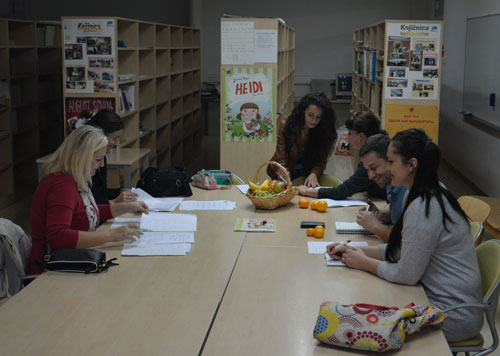 ...i izvan nje...
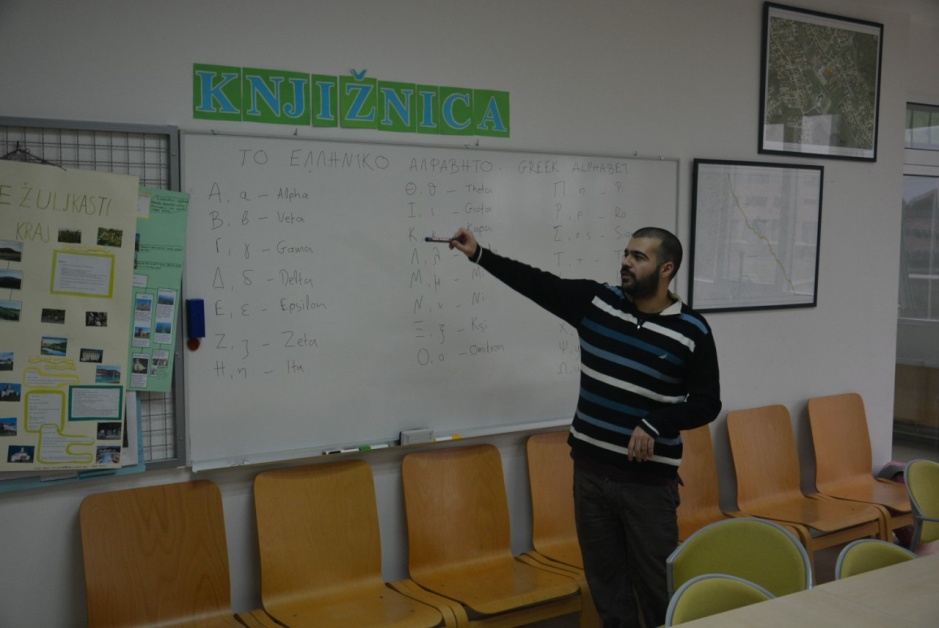 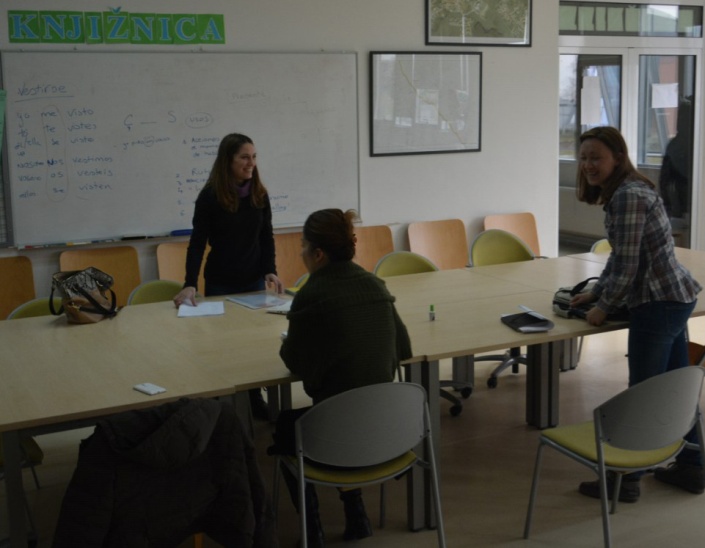 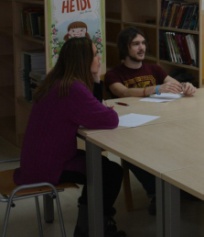 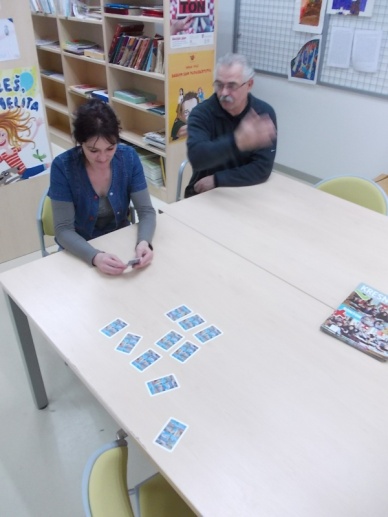 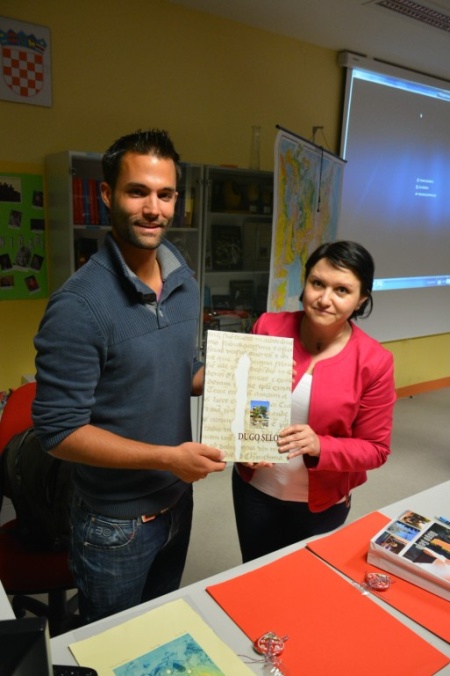 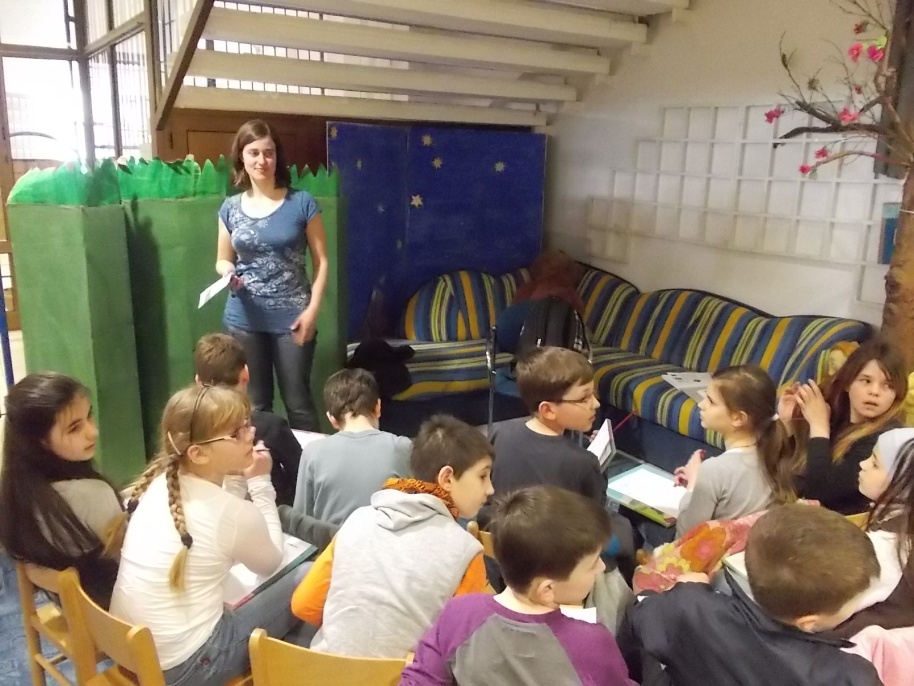 Izvan škole...
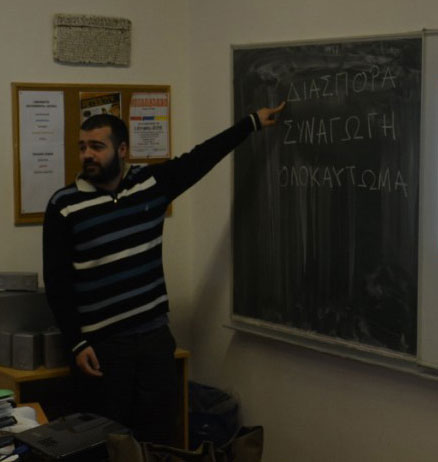 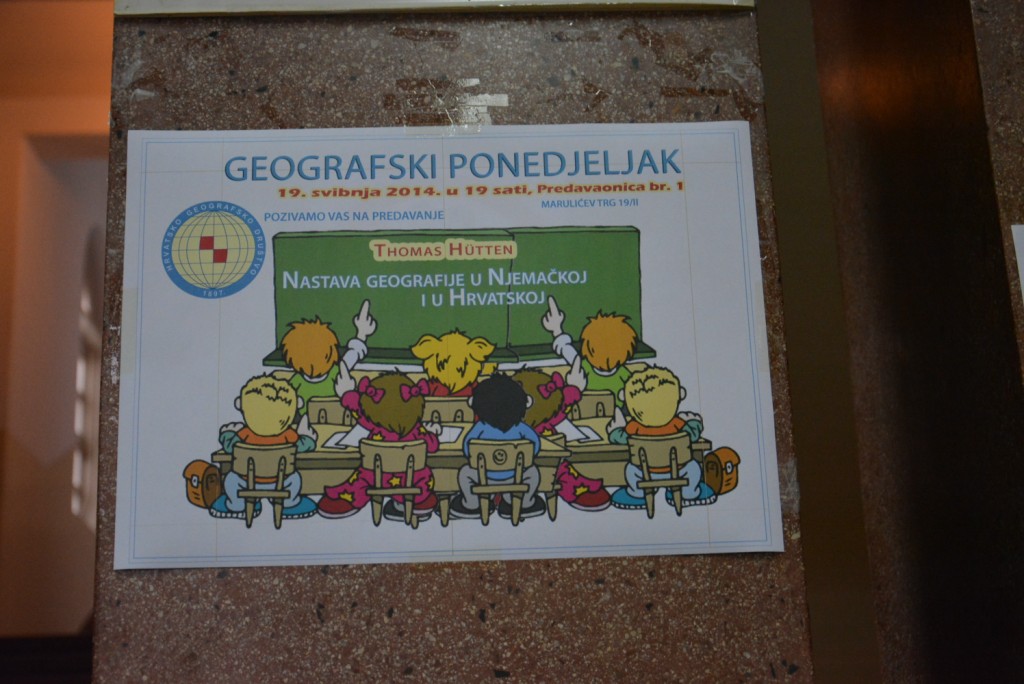 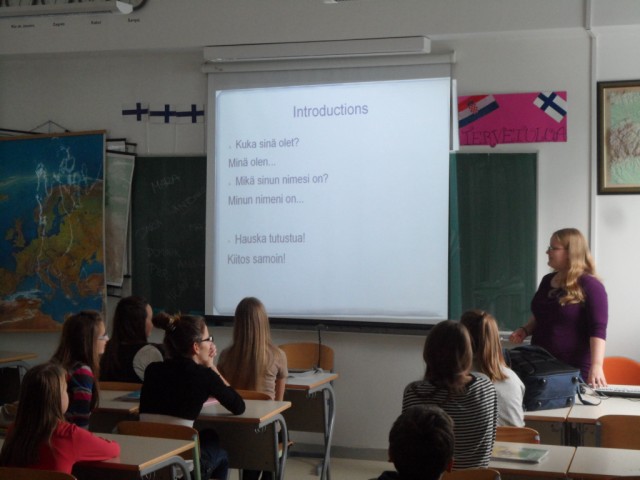 Učimo osnove...
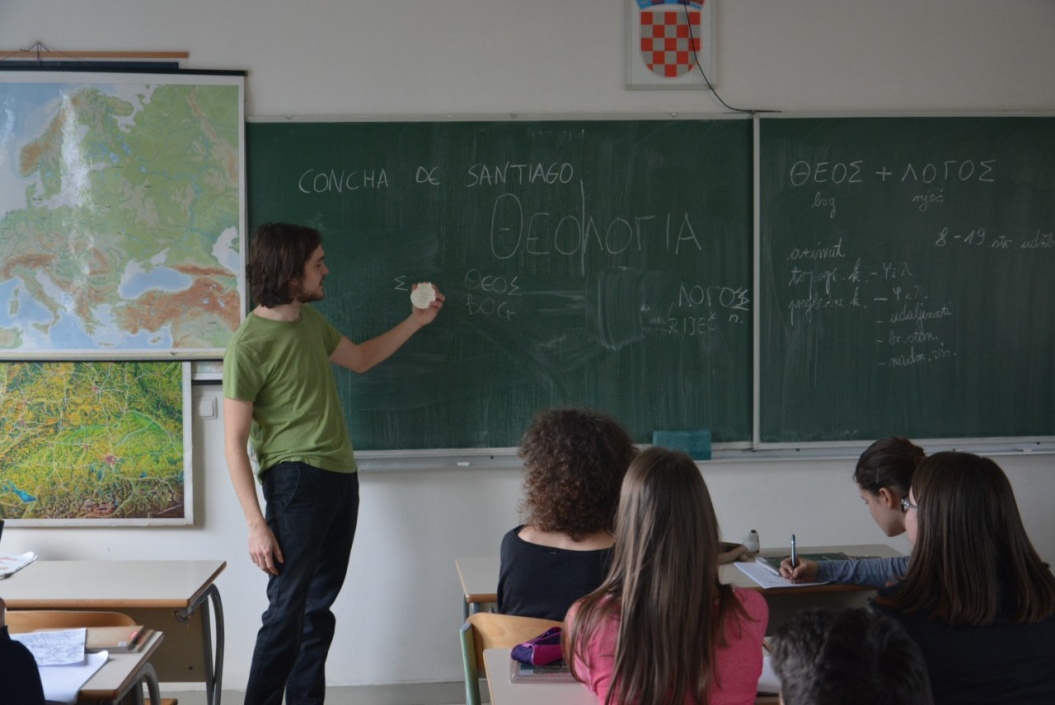 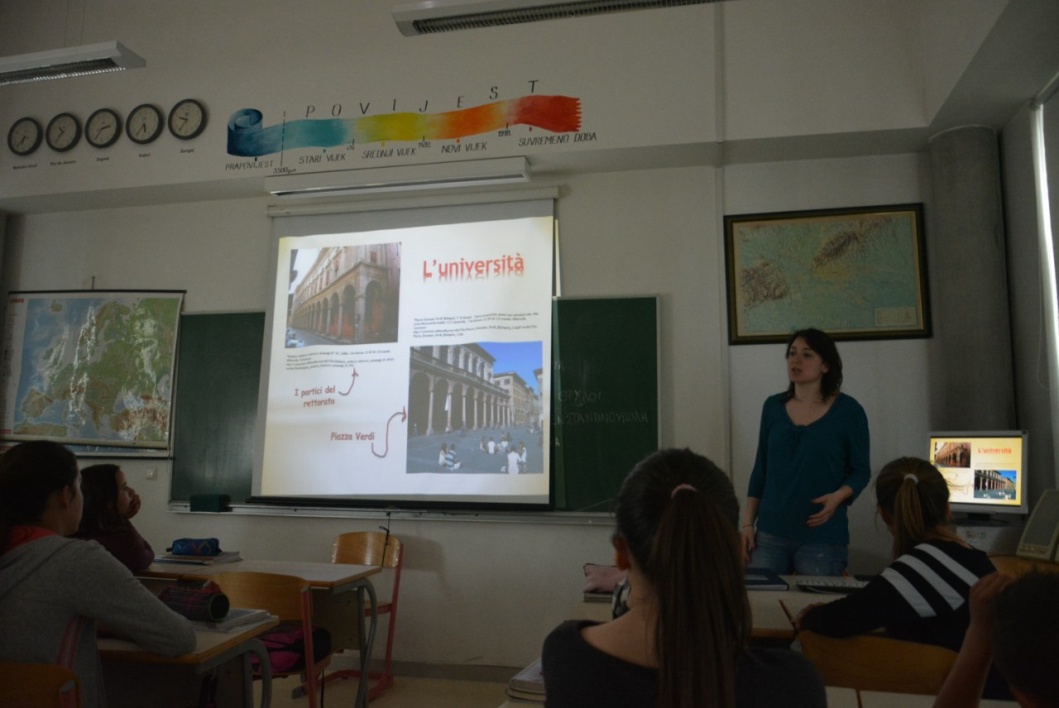 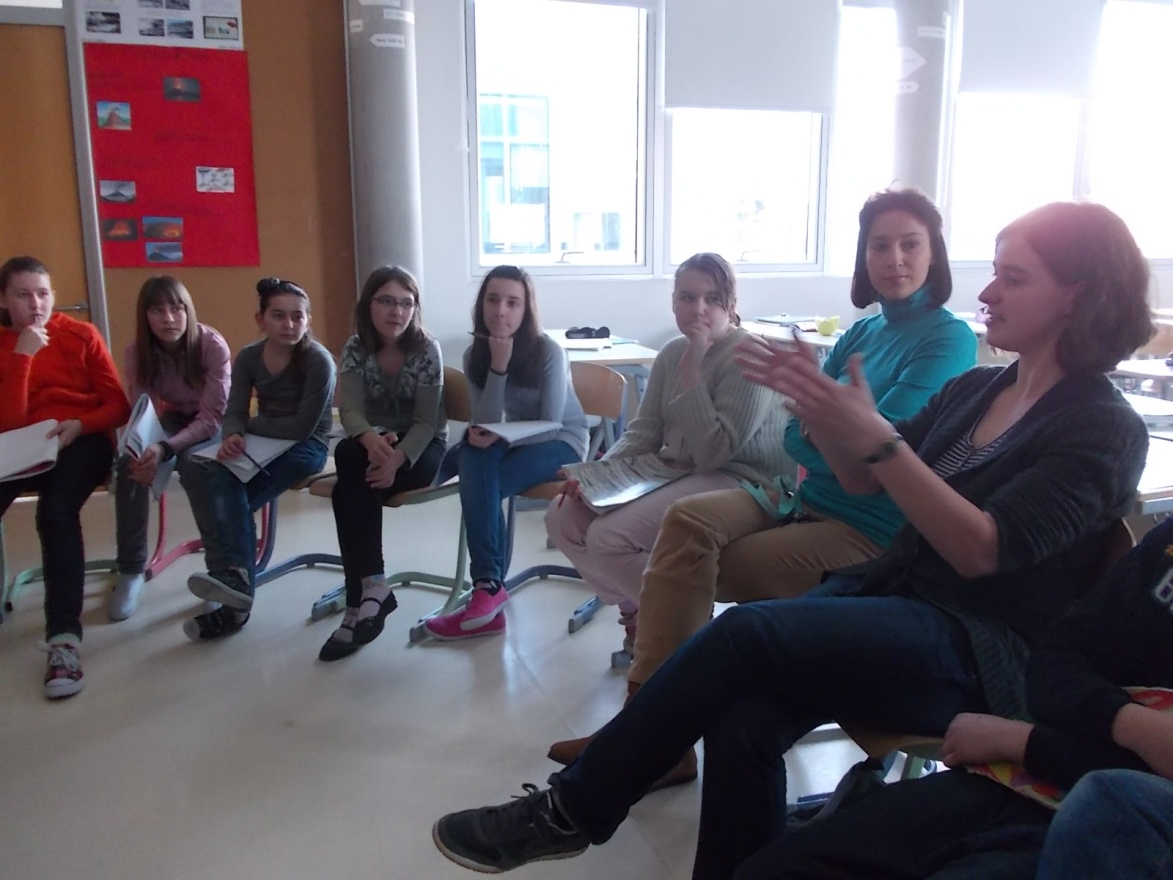 Raspravljamo 
s organiziranim prijevodom...
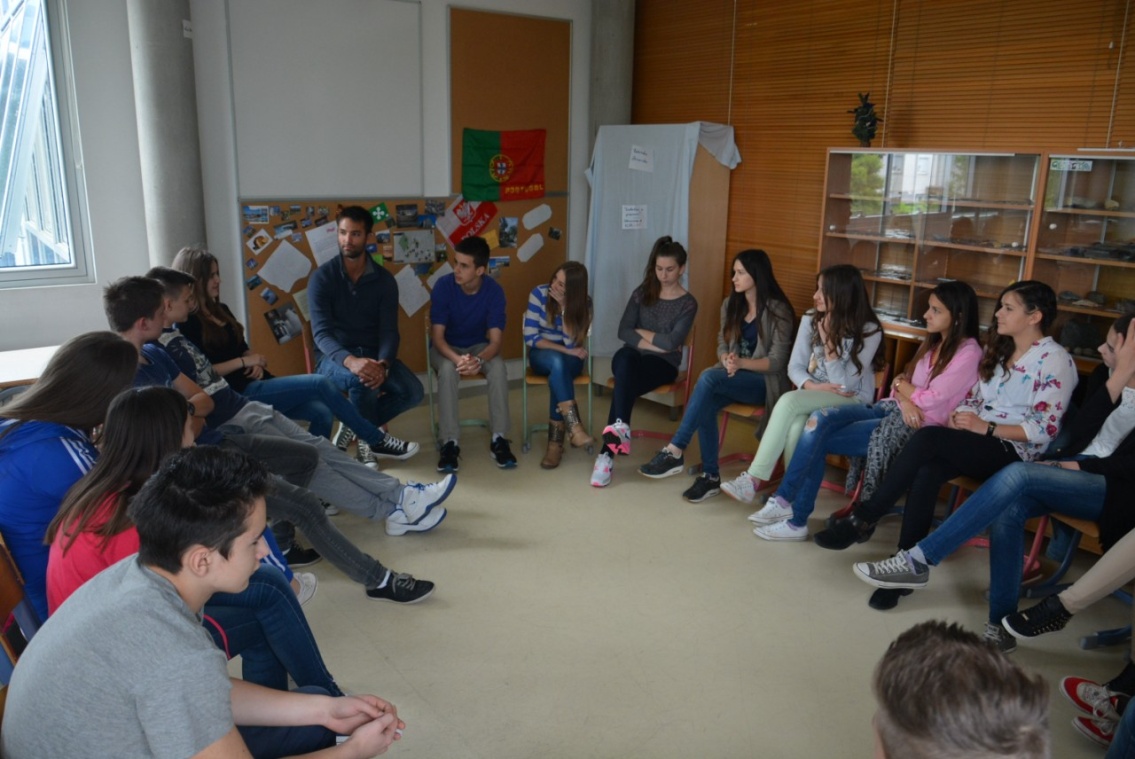 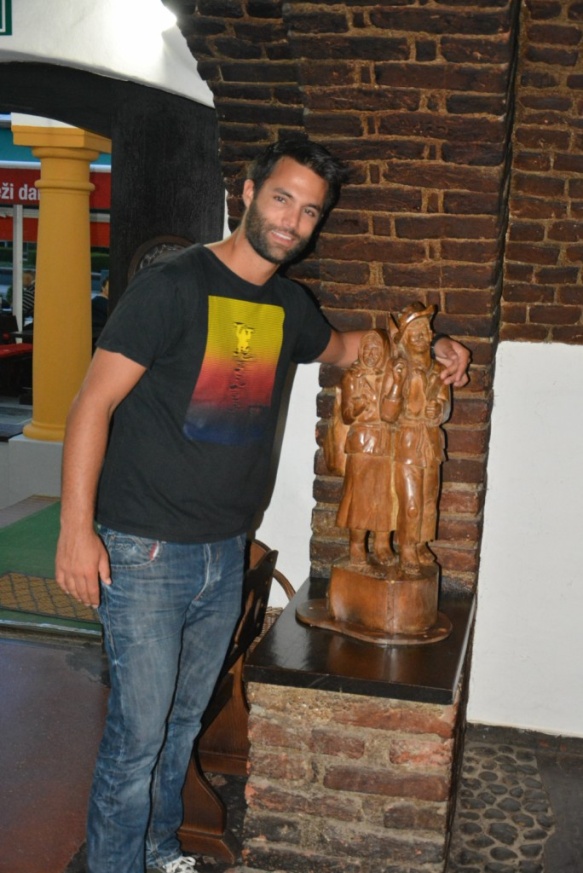 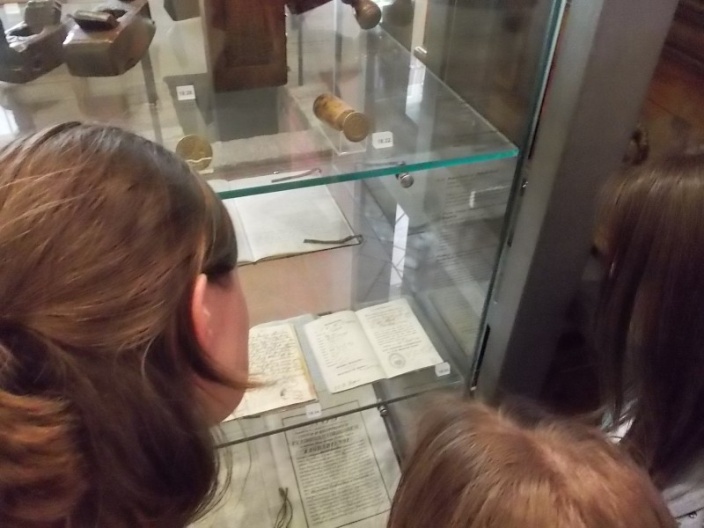 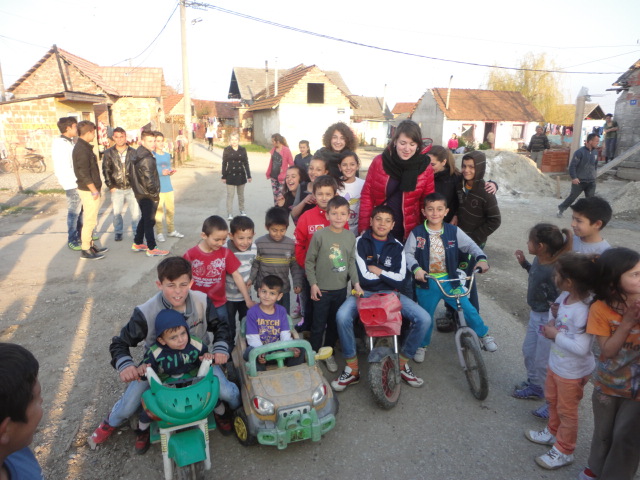 Putujemo...
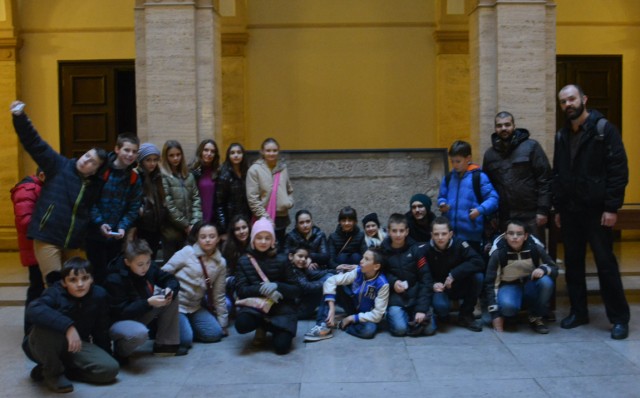 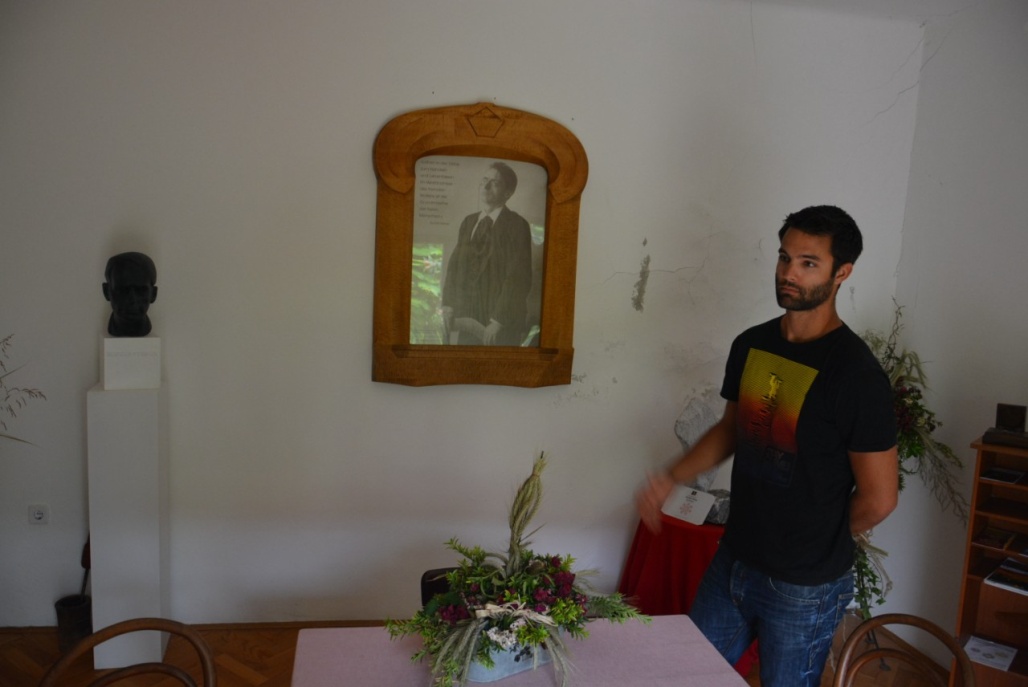 Lica govore...
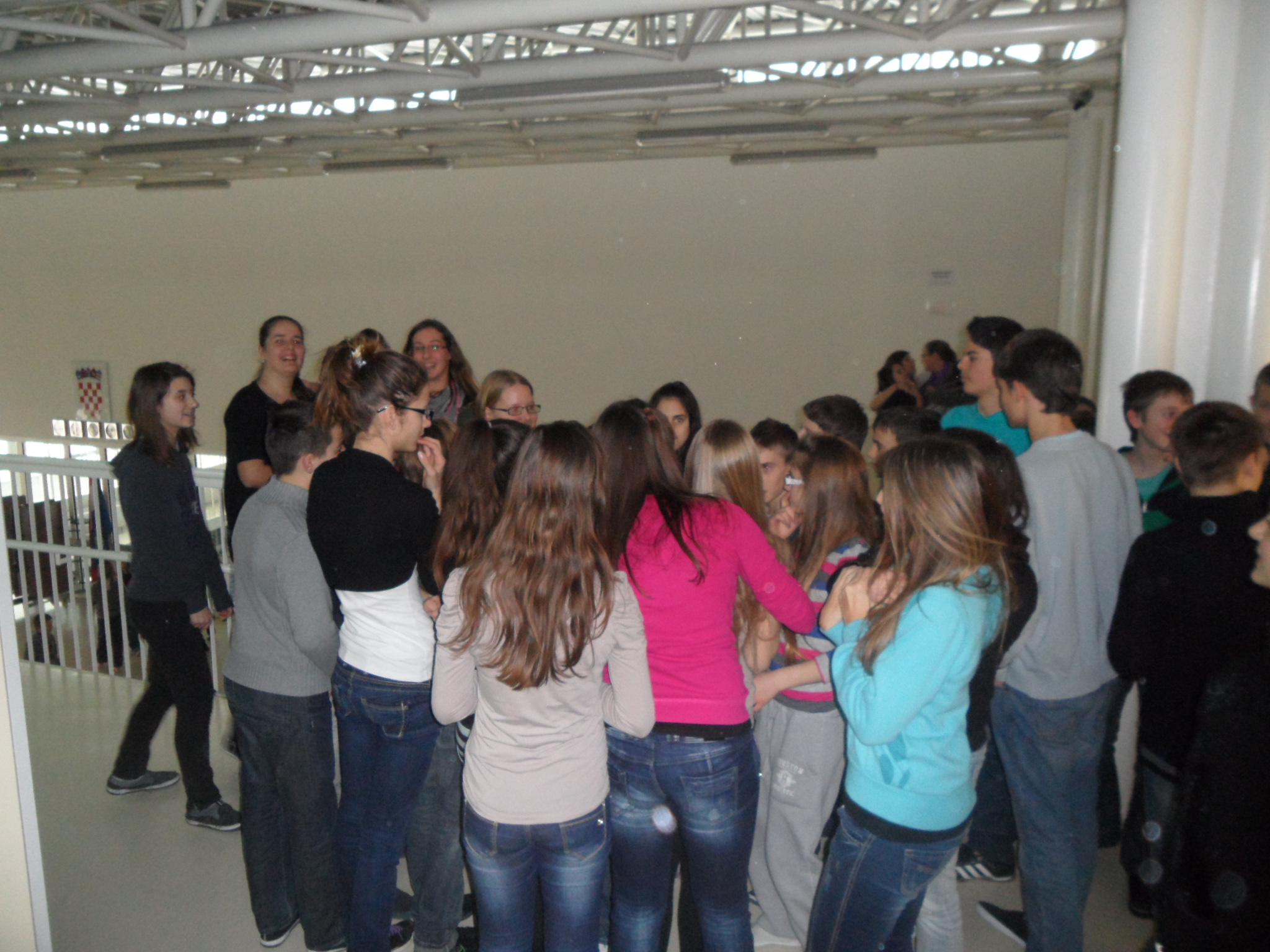 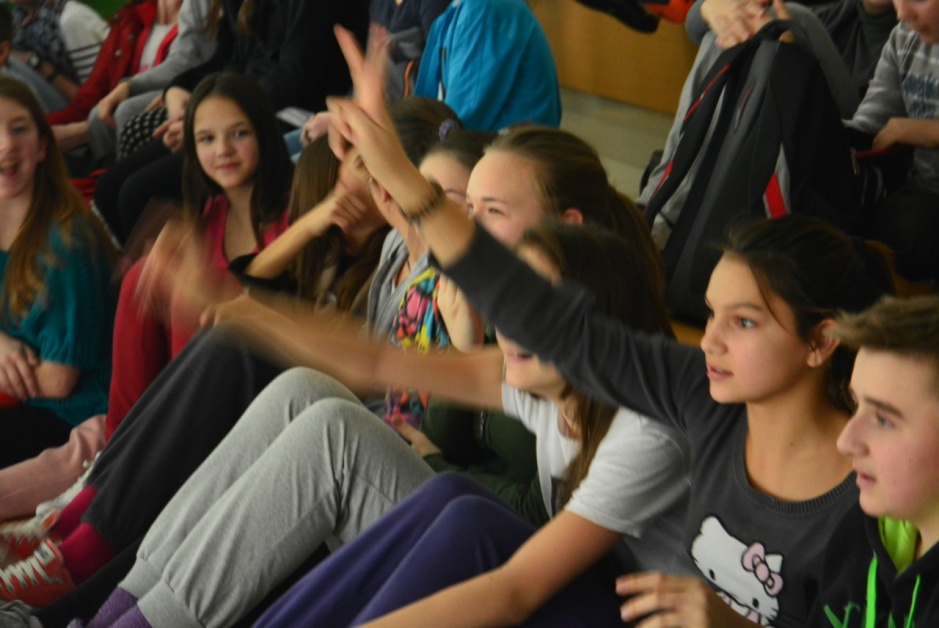 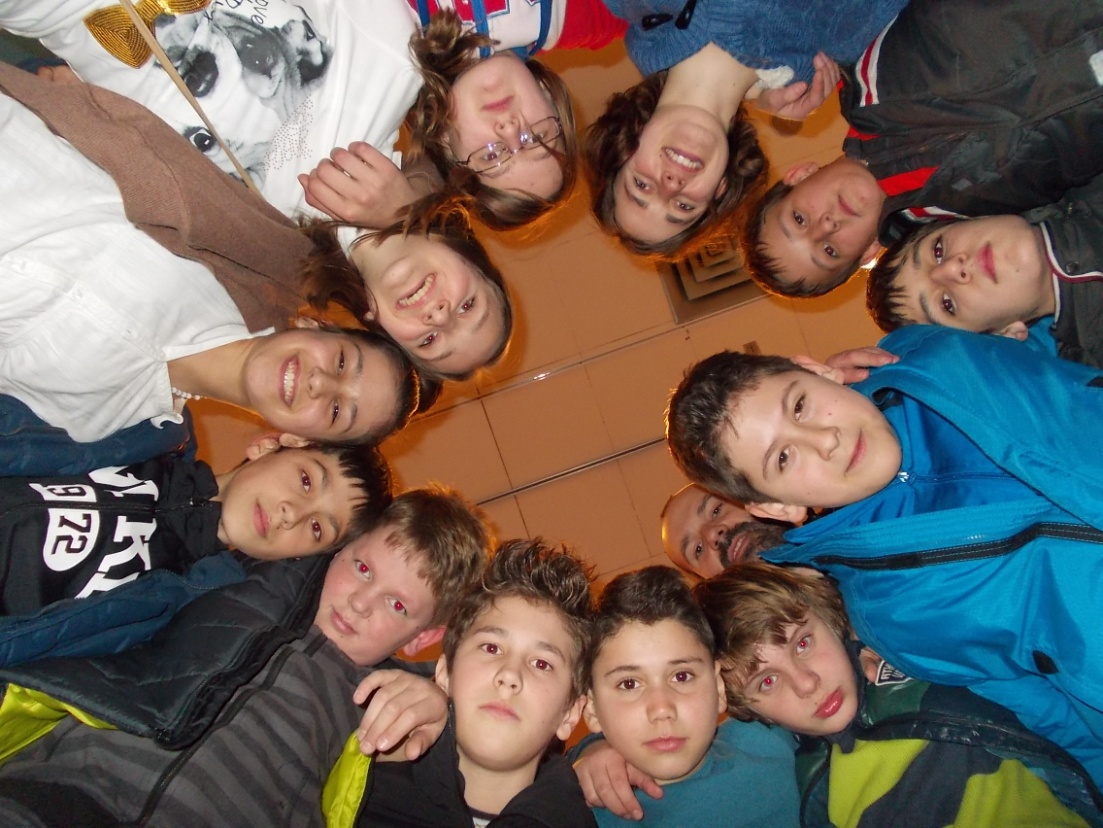 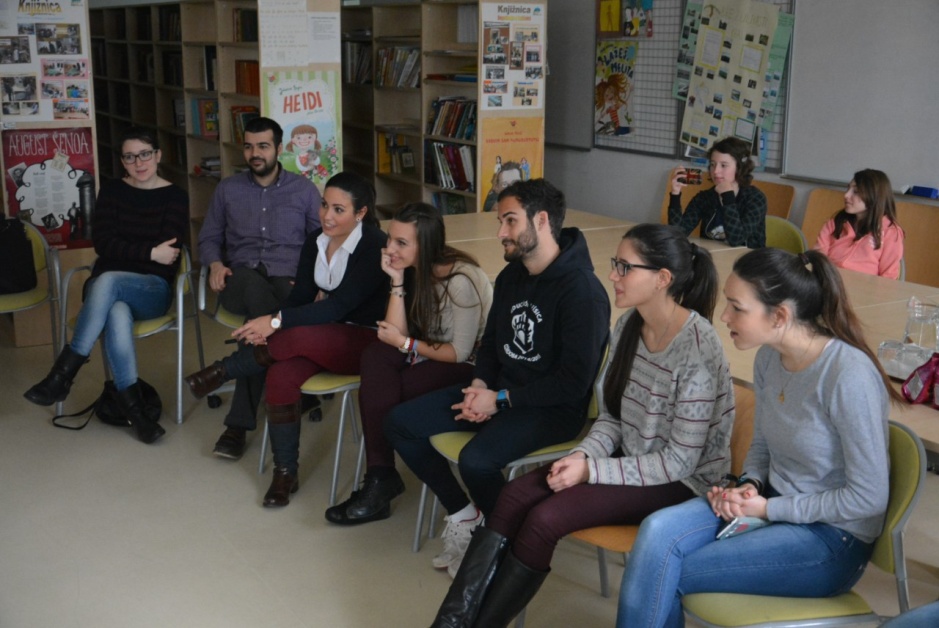 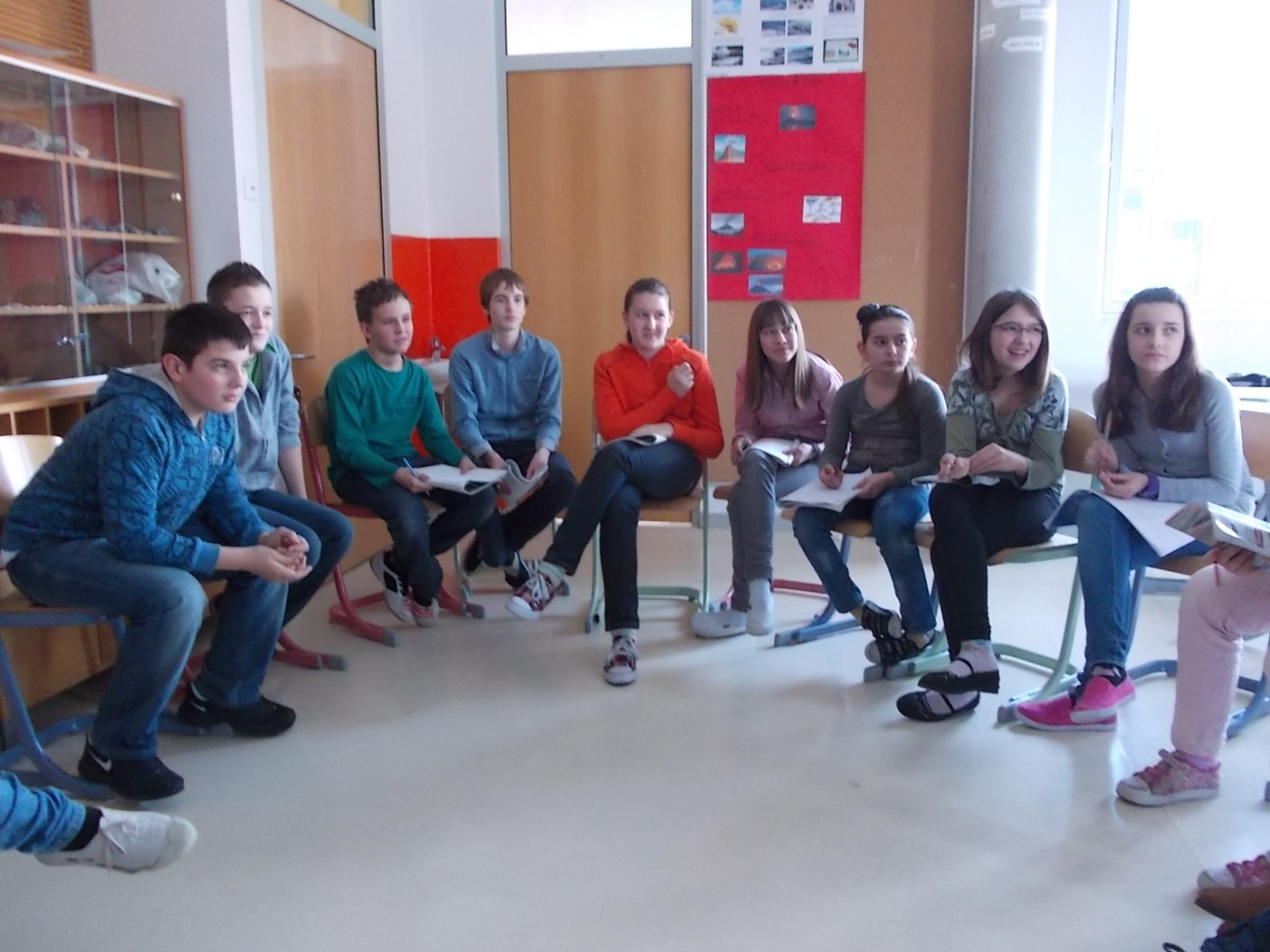 Osnovna škola Petra Preradovića, Zagreb
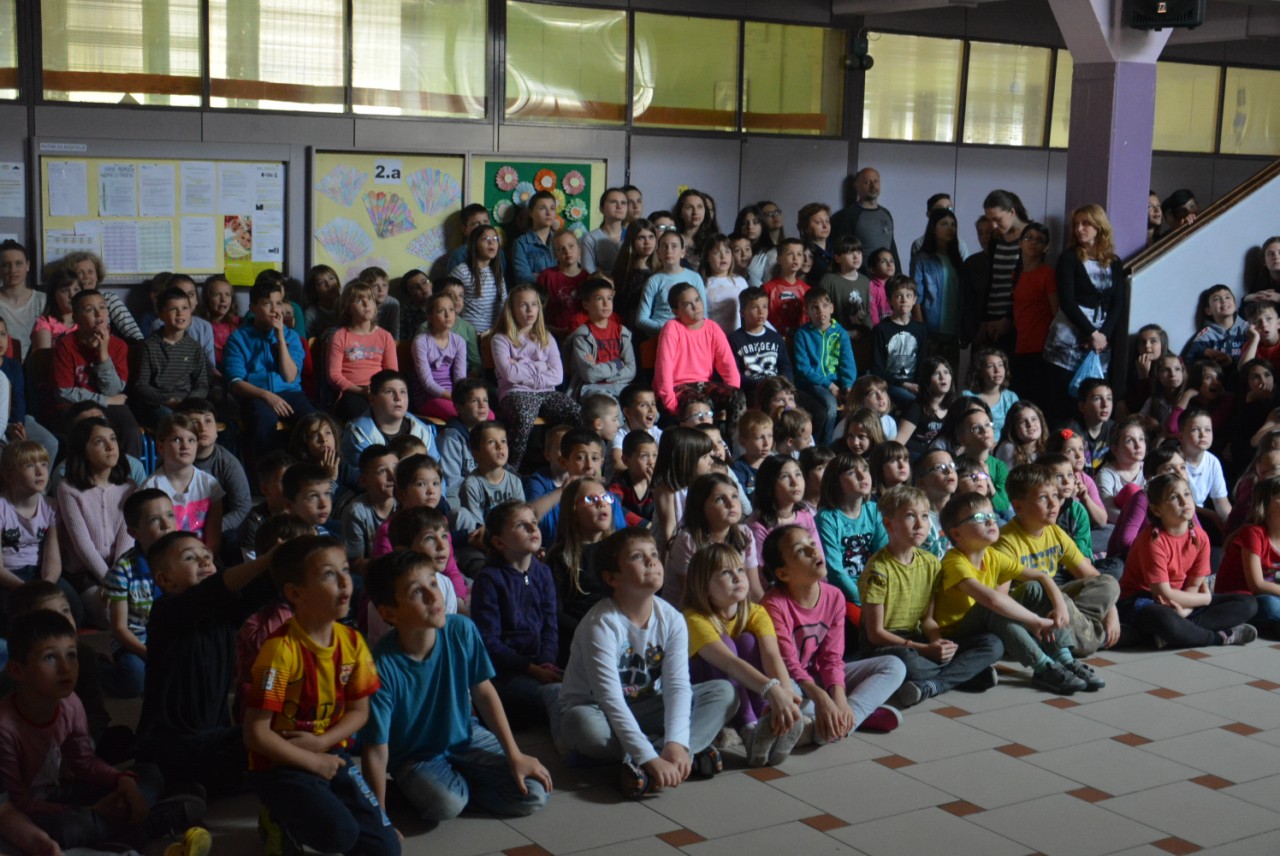 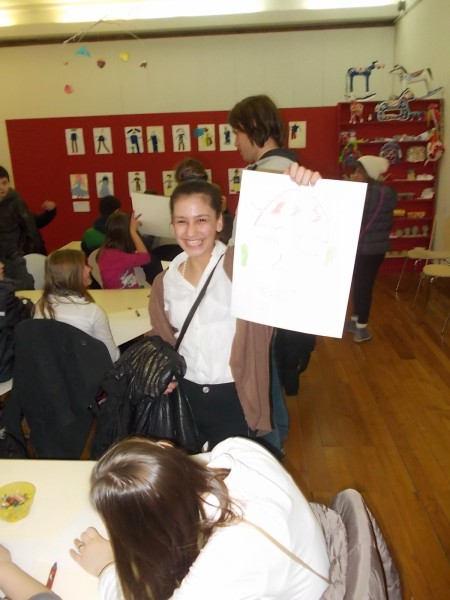 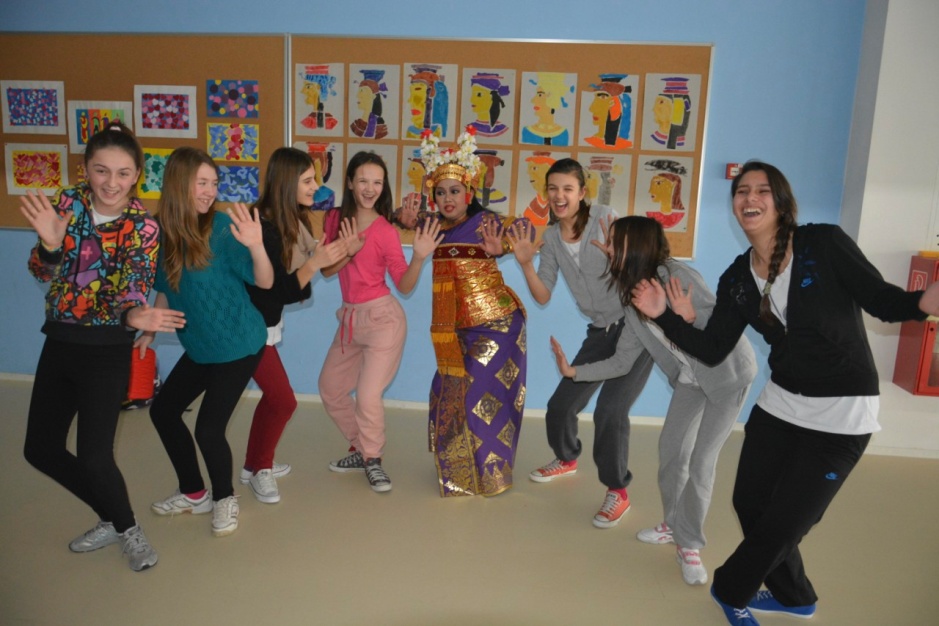 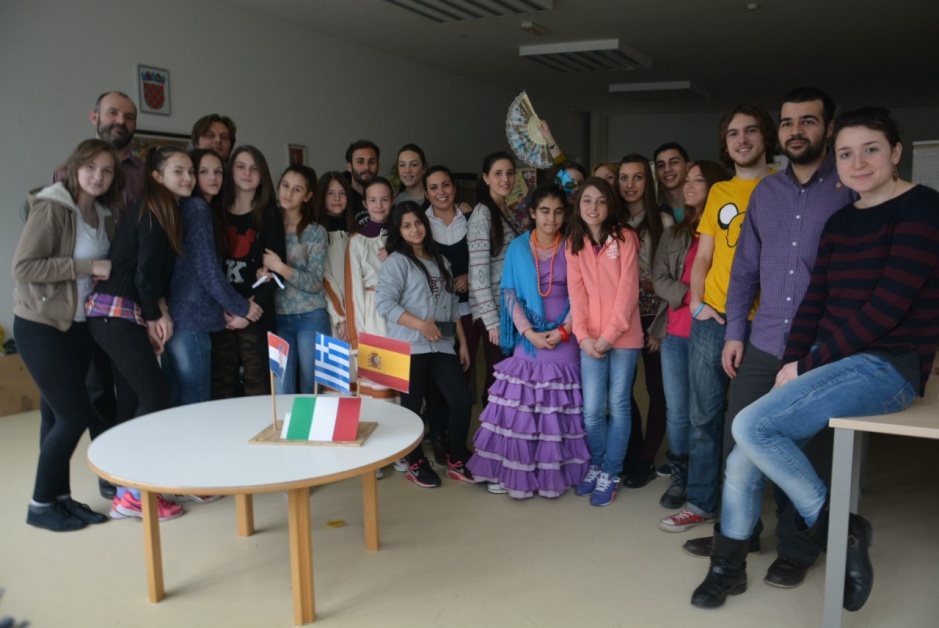 Osnovna škola Sesvetska Sopnica-Europski duh u našoj zajednici...